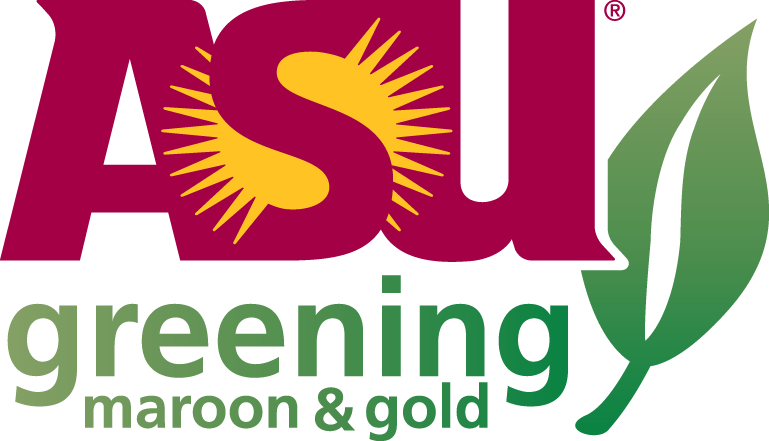 Energy Innovations -Carbon Reduction & Energy Saving Opportunities
Presented by:
Robert Vandling, CEM, CRM, CDSM
Manager of Energy Efficiency
Arizona State University
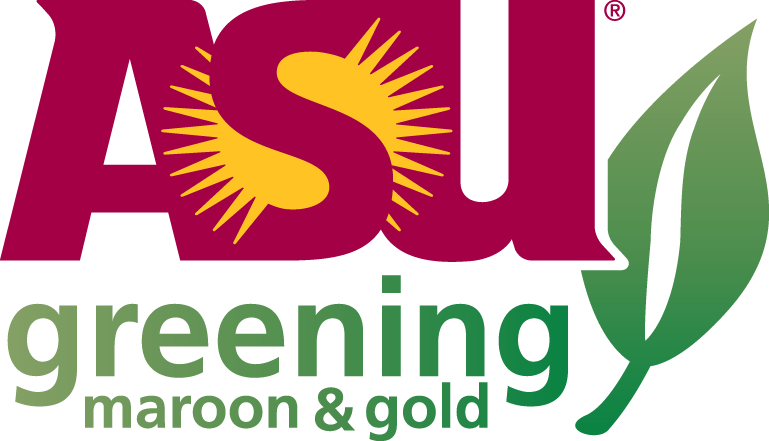 Introduction
ASU’s Energy Innovations Group

Founded in 2015

Mission:
Acquisition of renewable energy and generation assets
On-Campus energy efficiency initiatives & upgrades
Innovative campus energy management projects
Achieve ASU’s Climate Neutrality Goals
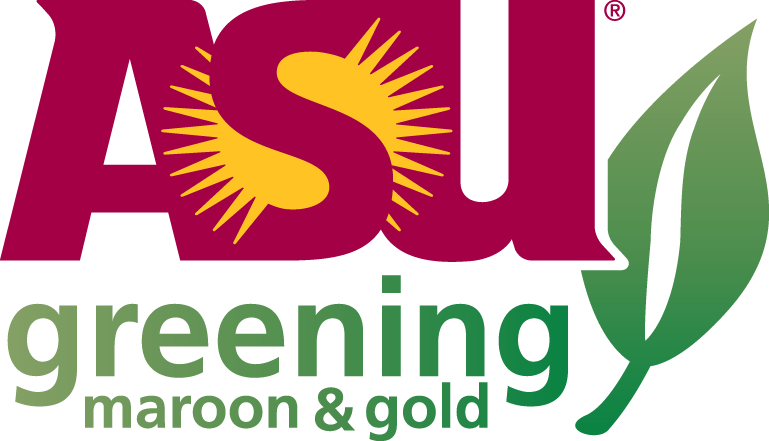 Introduction
ASU’s Energy Innovations Group

Works with experts in the energy field, including ASU researchers, governmental entities, think tanks, utilities, ESCO’s and private industry.  In conjunction with senior management, Facilities and University Sustainability Practices, Energy Innovations provides strategic direction and tactical support necessary to achieve ASU’s climate neutrality goals by 2025 and 2035.
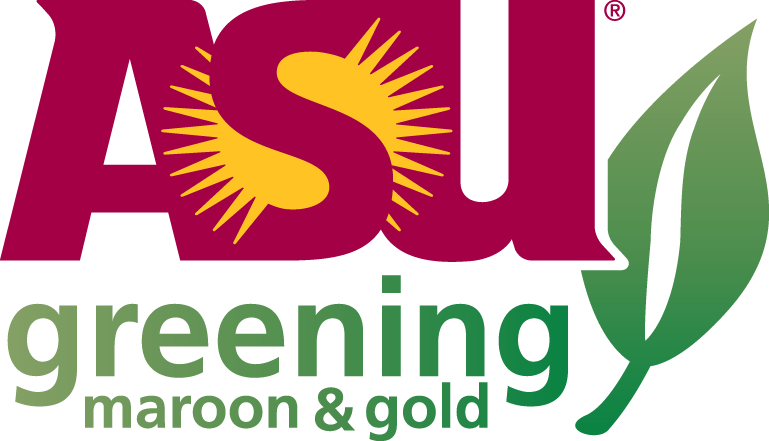 ASU Climate Neutrality
2025 Goal – Climate neutrality for Scope 1 and Scope 2 Emissions
Scope 1 includes onsite use of utilities, such as Natural Gas and Oil, refrigerants, agriculture and vehicle fleet
Scope 2 includes purchased utilities, such as electricity and chilled water

2035 Goal – Climate neutrality for Scope 3
Scope 3 includes other carbon emitting sources, such directly finance air & ground travel, commuting, solid waste, waste water, paper purchases, etc.

Currently, ASU’s Carbon Inventory is at roughly 267,511 MTCO2e
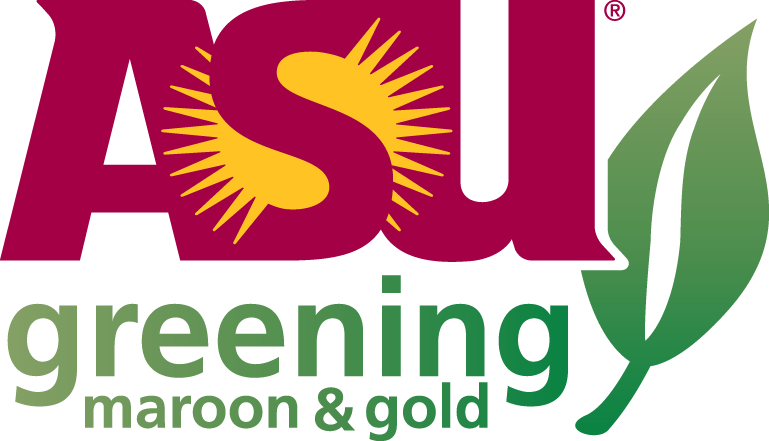 ASU Climate Neutrality
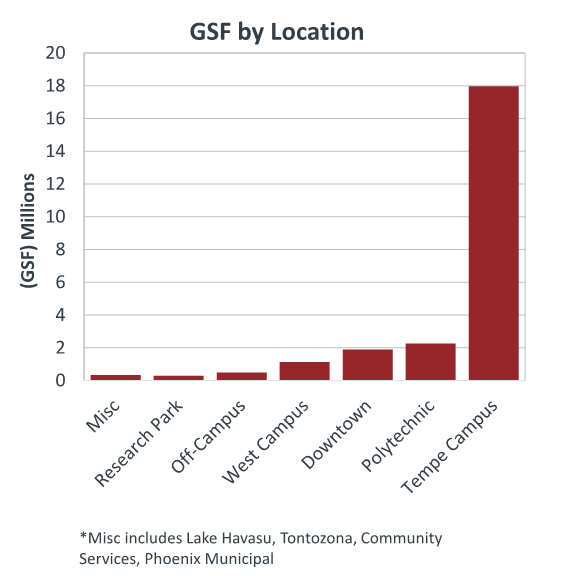 Total Building Space
	- 24,361,313 sqft (FY18)

Total Number of Students:
	- Over 100,000
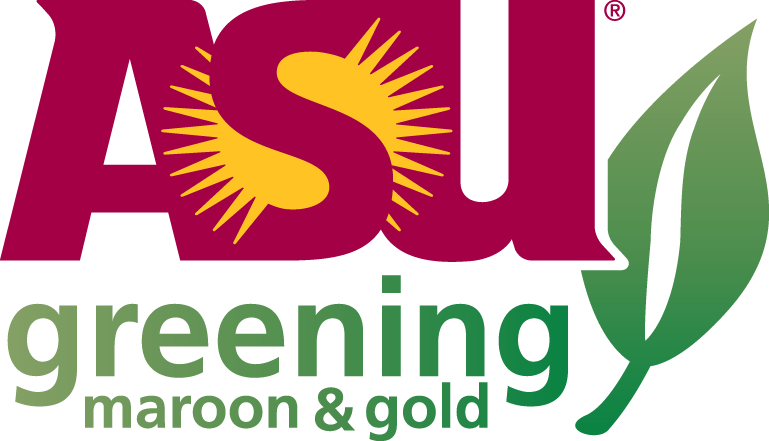 Energy Innovations
Two sides to reach Climate Neutrality:

Supply Side
Changing the purchase of energy to zero carbon emission sources
Demand Side
Addressing and implementing energy savings strategies and the point of consumption
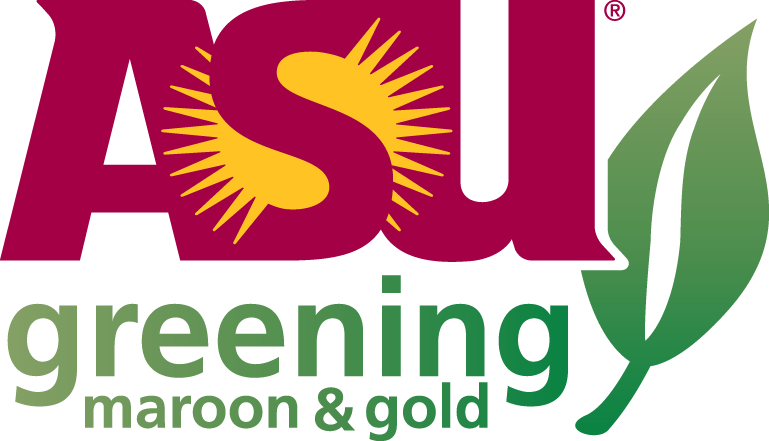 Energy Innovations
Supply Side
Campus Solarization
Co-Generation (CHP)
Micro-Grid
Battery & Thermal Storage
BioGas
New and upcoming technologies & energy sources
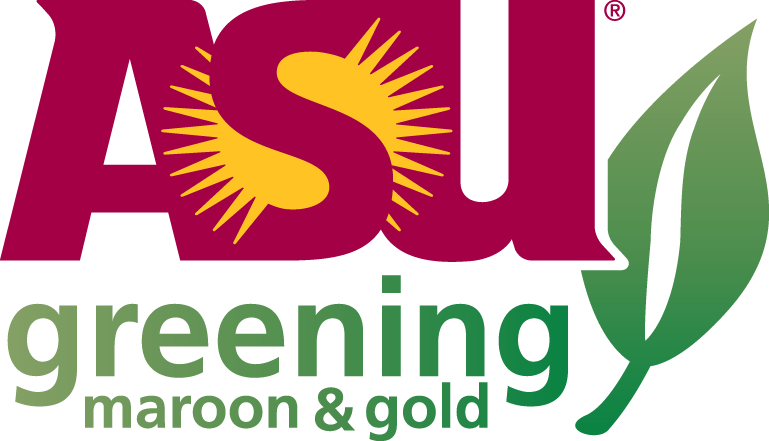 Energy Innovations
Demand Side
Building retrofits
Mechanical, Lighting, Plug Loads
Central Plant & Building Optimization
Updated control sequences and operations
Energy Services Performance Contracts
Demand Response
New and upcoming technologies
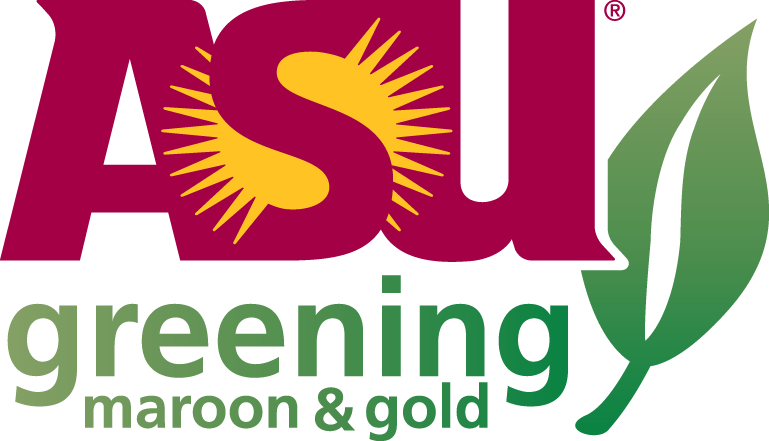 Supply Side
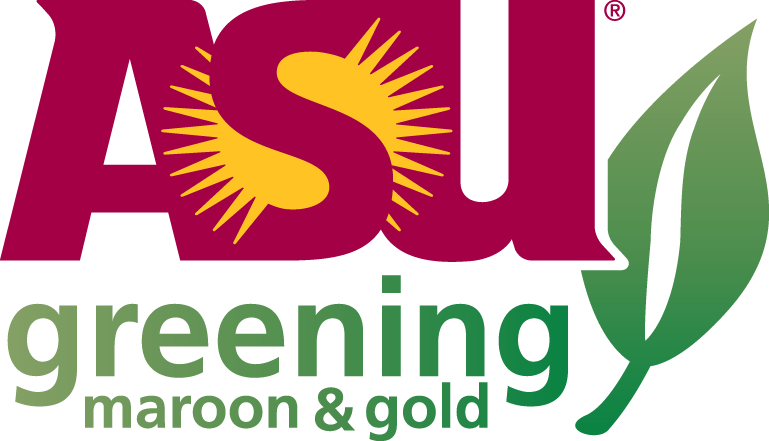 Supply Side
1) Solar
Total Production:
52.9 MWdc equivalent
FY18 – 104,616,266 kWh
30% of ASU’s total kWh load
Offset ~ 50,000 MTCO2e
91 systems
81 PV systems
4 solar thermal systems
3 thin film systems
2 CPV
1 Offsite PV (Red Rock)
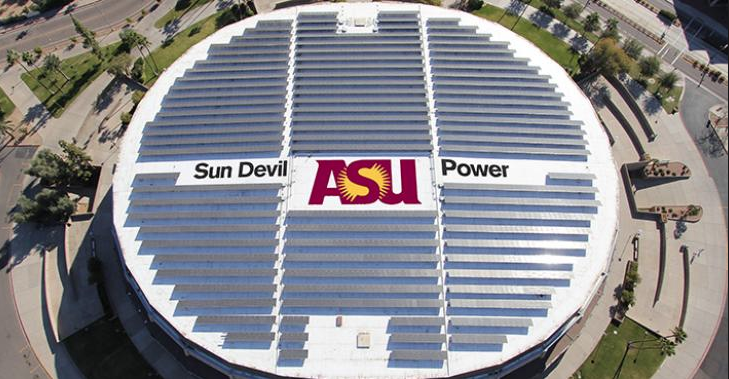 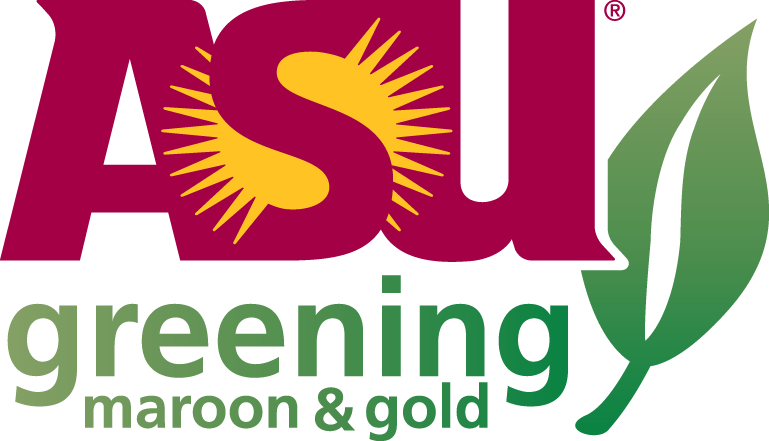 Supply Side
OnSite
24.1 MWdc equivalent
FY18 – 39,616,262 kWh
90 Systems
82,456 panels
8,652 CPV modules
7,840 Solar Thermal collectors
5,952 shaded parking spaces
828 shaded stadium seats
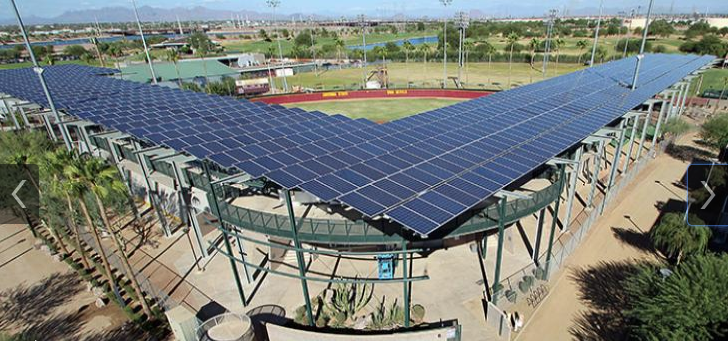 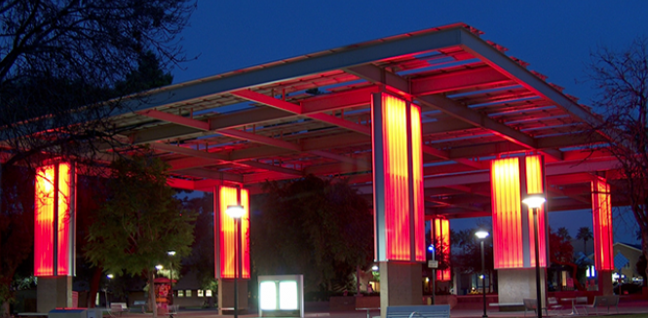 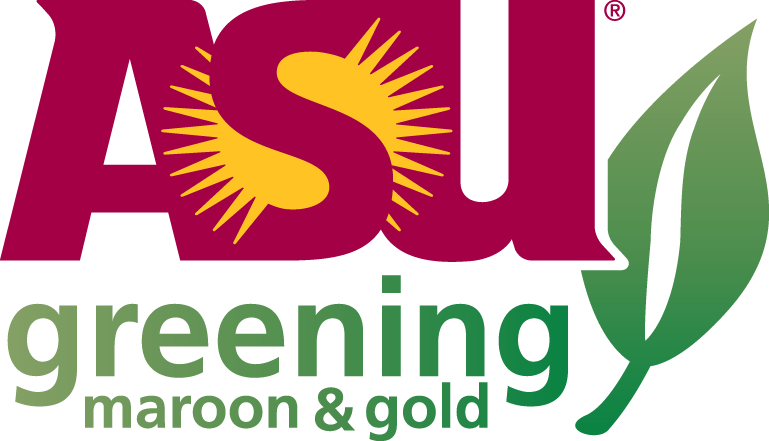 Supply Side
OnSite continued…
ASU owns 10 systems
81 systems are structured under a Power Purchase Agreement (PPA)
3rd Party ownership of the solar system
ASU buys the power produced from the system
Additional information:
https://cfo.asu.edu/solar
Generation data:
Campus Metabolism: https://cm.asu.edu
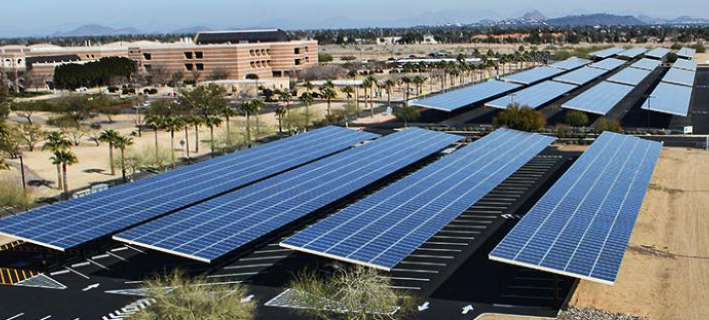 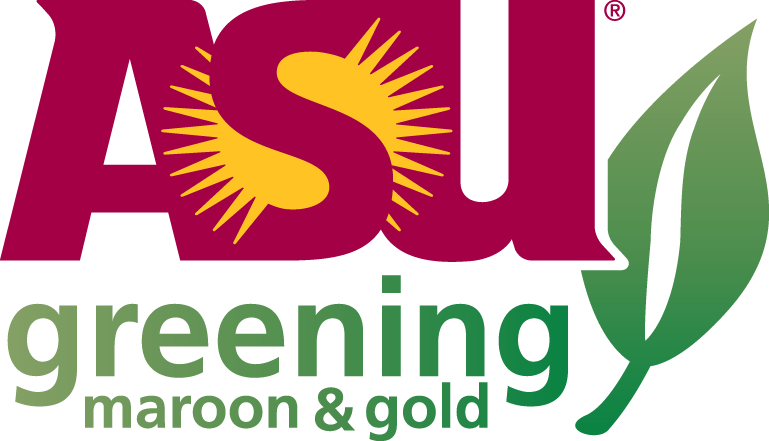 Supply Side
OffSite
ASU Red Rock Solar Project
A collaboration between ASU and APS in which APS constructed and operates a solar generating facility
Joint venture with ASU & PayPal
Commissioned January, 2017
28.8 MWdc
FY18 – 65,000,004 kWh
91,440 panels
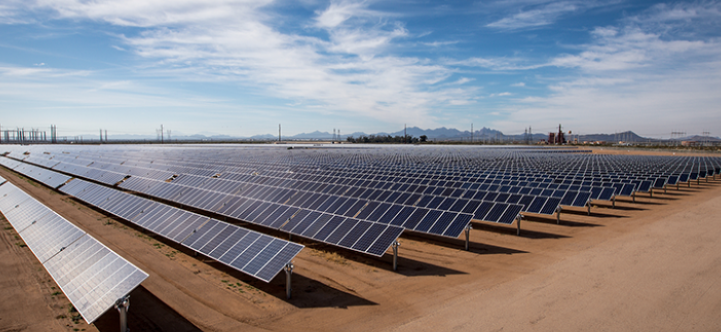 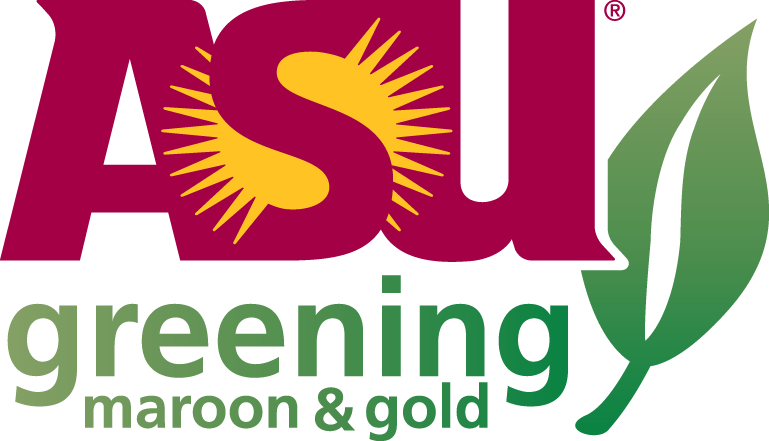 Supply Side
2) Co-Generation
Natural Gas fed 8.9 MW Generator
6.9MW Solar Turbine
       *   ”Solar” is the name of the turbine company
2MW Steam Turbine
Dedicated electrical generation for ASU Research Facilities
Bio A
Bio B
Bio C
ISTB 1
ISTB 4
CHP
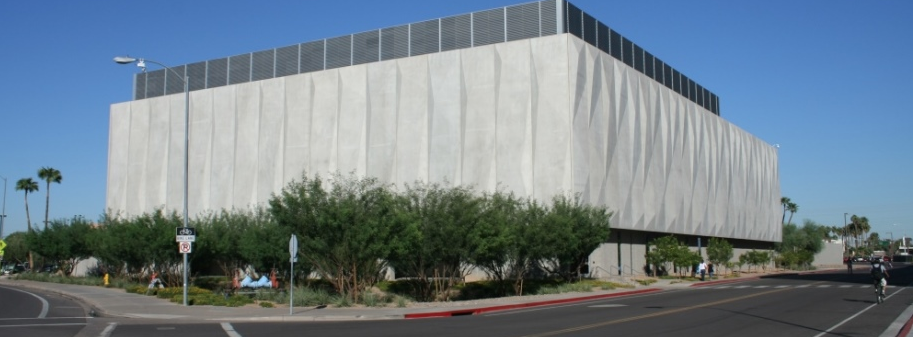 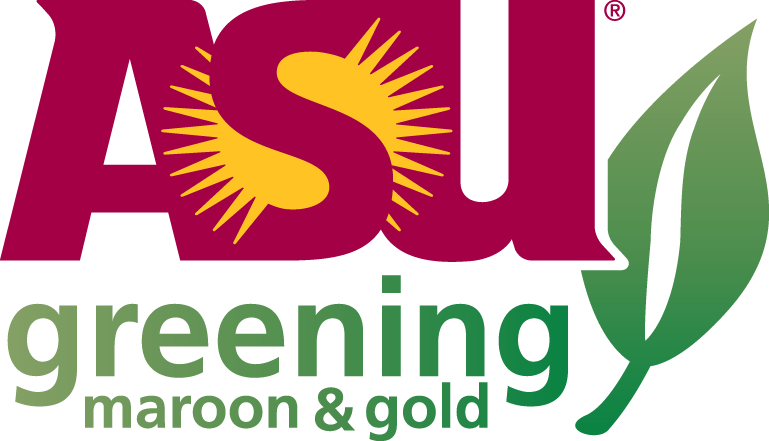 Supply Side
OnSite electrical generation is also used to make chilled water
Five 2000 Ton York Chillers located in CHP
Waste heat is used to make steam for campus heating
Currently adding a second 8.9 MW Generator
6.9MW Solar Turbine
2MW Steam Turbine
Additional waste heat will be used for cooling (absorption chillers) and additional steam generators
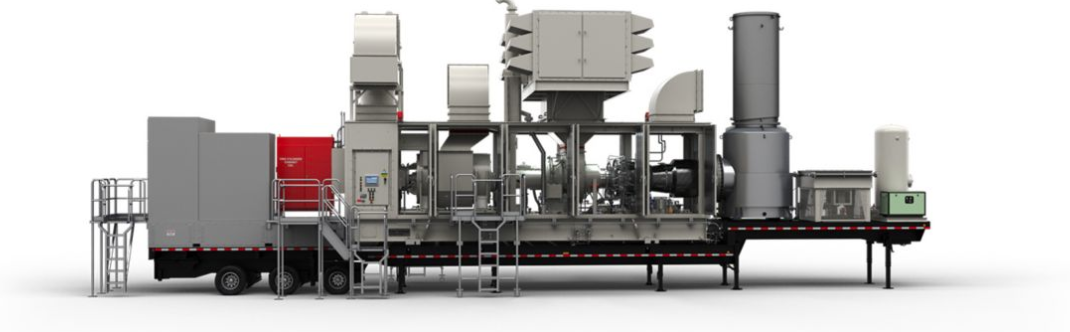 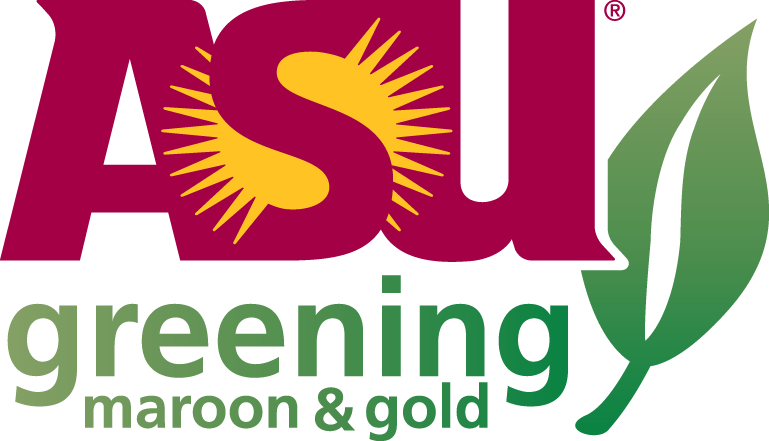 Supply Side
3) Future supply options
Battery Storage
Next “BIG” Renewable investment 
RFP award
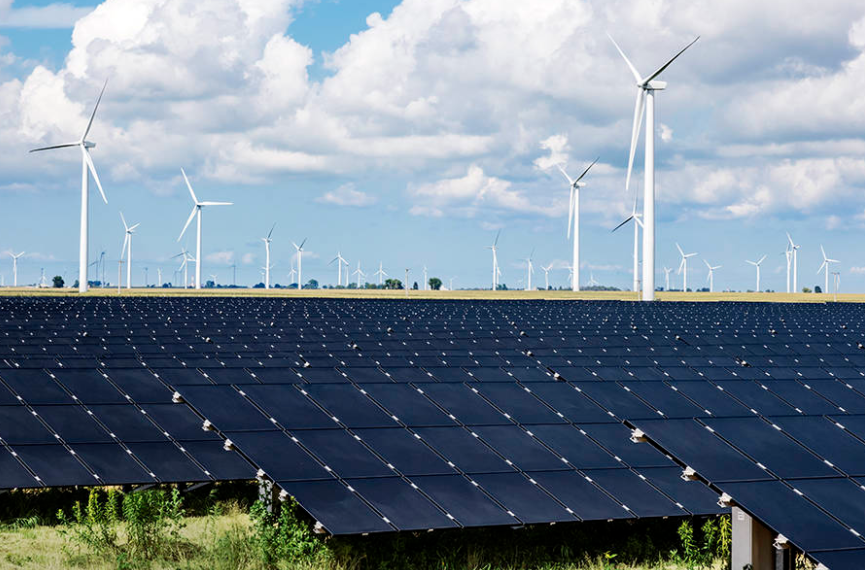 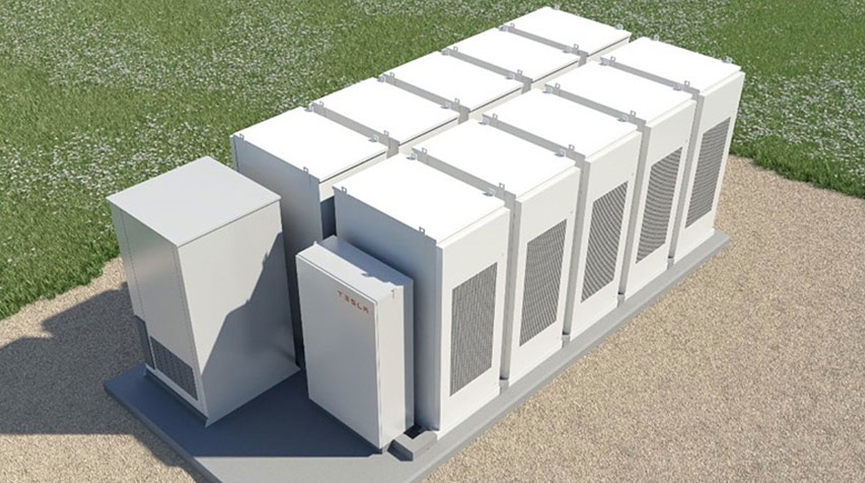 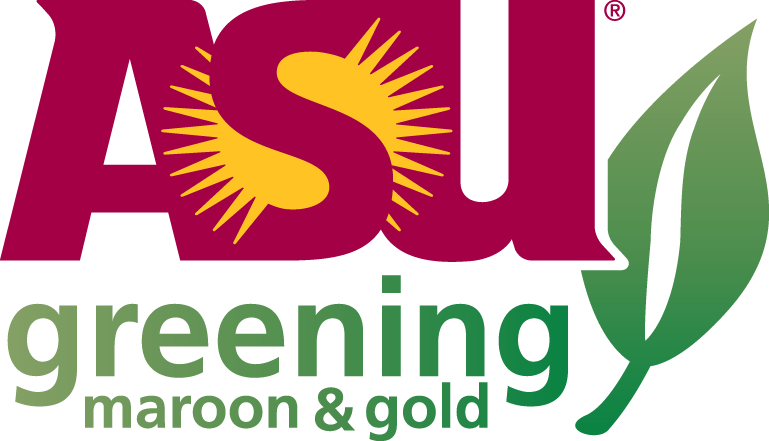 Demand Side
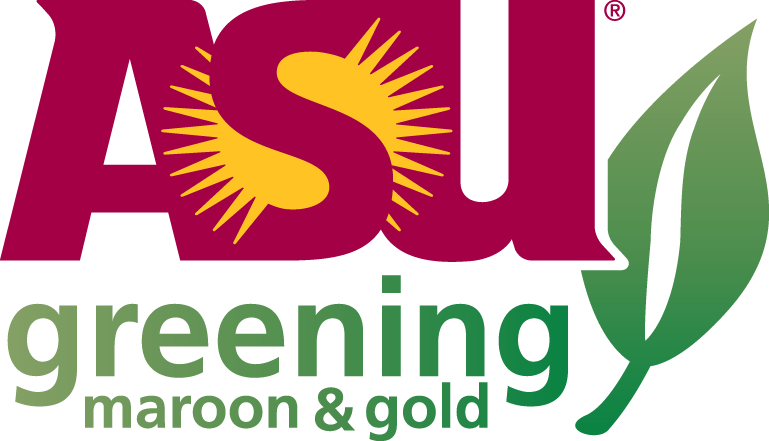 Demand Side
Building Demand
In order to minimize our investment into renewables, ASU needs to make sure it’s buildings are running as efficiently as possible. 

To date, the Energy Innovations group has achieved the following results by reducing building energy consumption:

kWh saved annually:	17,636,180 kWh / year
Dollars saved annually: 	$1,606,410 / year
Metric Tons CO2e saved:	~8,000 MTCO2e / year
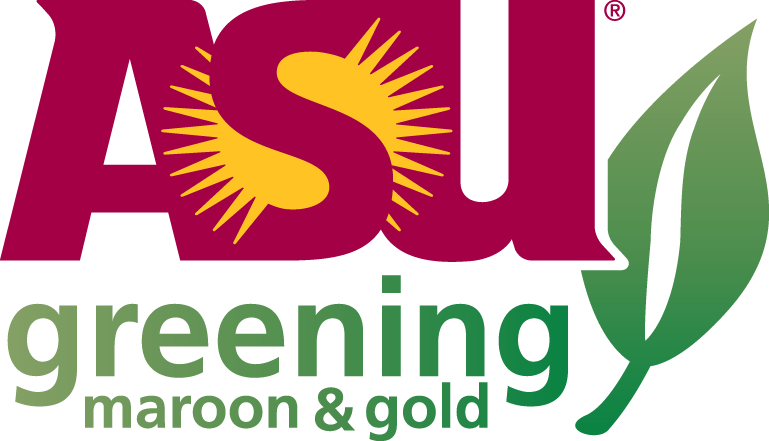 Demand Side
Steps for building evaluation:
Calculate a building’s Energy Use Intensity (EUI)
Review building metering and trend analysis
ASU’s Energy Information System (Campus Metabolism)
Building Automation Systems
On-Site Building Evaluations
Treasure Hunts
ASHRAE Level 1,2,3 Audits
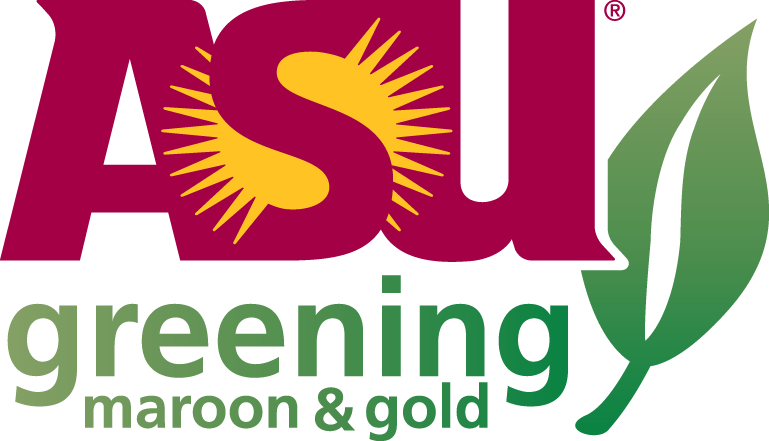 Demand Side
1) Energy Use Intensity (EUI)
The lower the EUI, the better
It’s calculated by dividing the total energy consumed by the building in one year (measured in kBTU) by the total gross floor area of the building. 
Utilities evaluated include Electric Usage, Natural Gas, and/or Chilled Water and Steam usage if connected to a District Cooling/Heating system
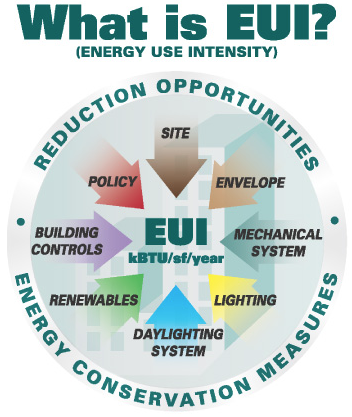 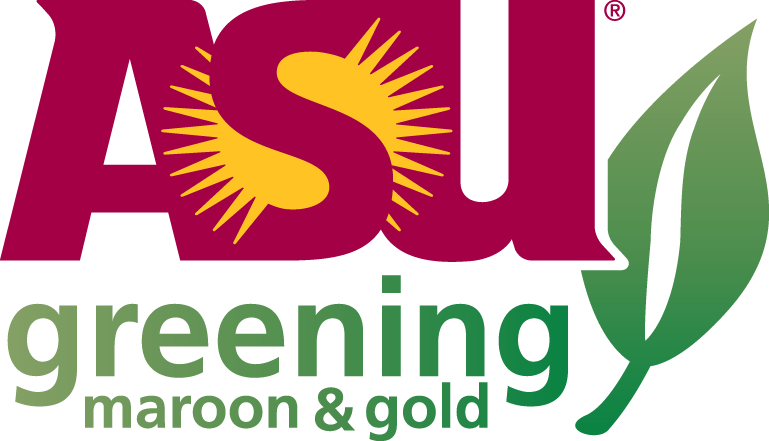 Demand Side
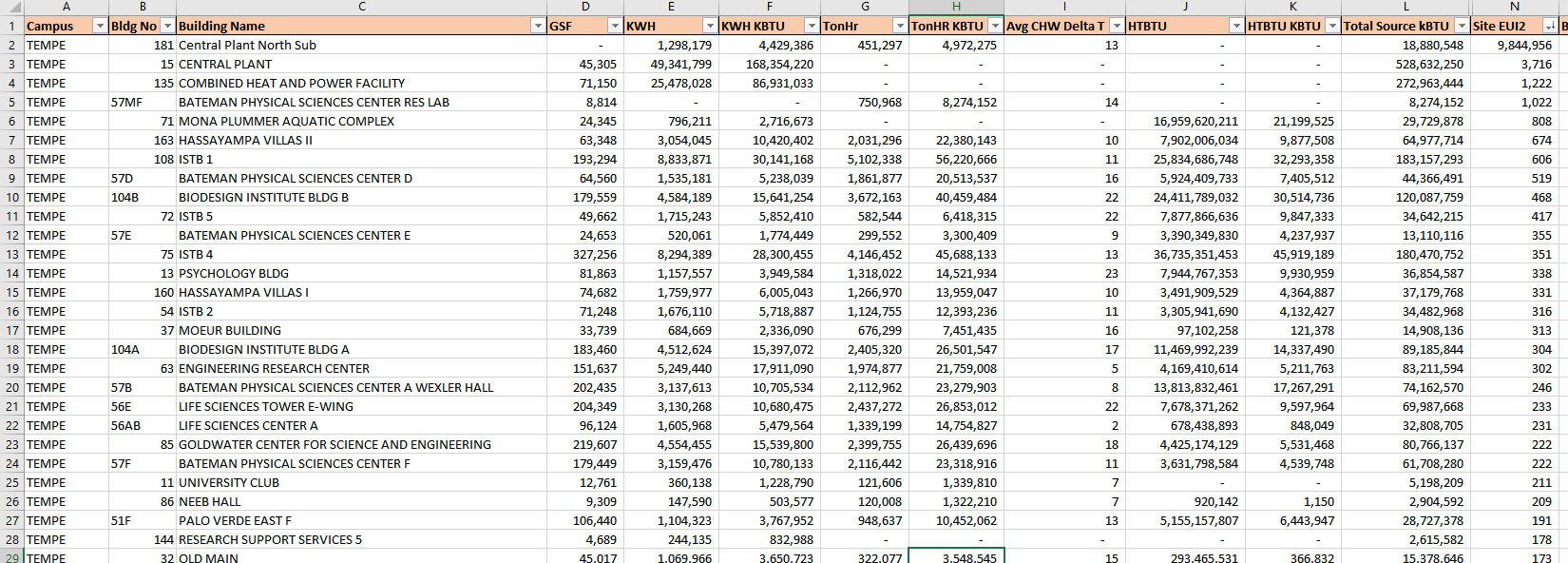 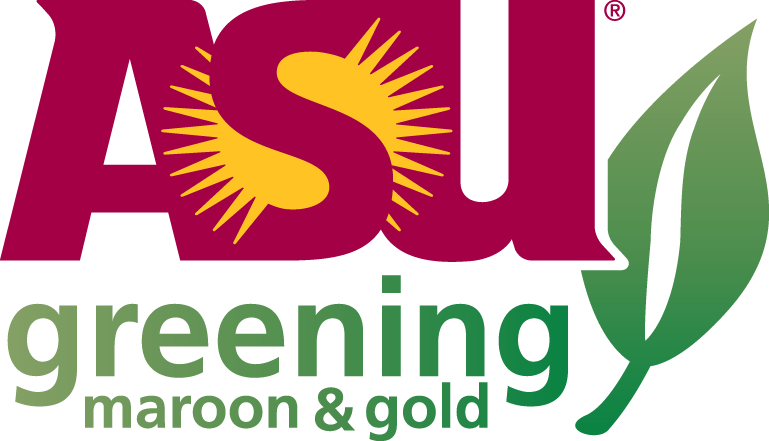 Demand Side
2) Metering & Trend Analysis
ASU meters the electrical, chilled water and heating usage of most of its buildings
Data is collected in 1min intervals in ASU’s Energy Information System (Also in Campus Metabolism)
Any data needed that is not in the EIS can be requested from the local utility
Identify opportunities from data and graph irregularities
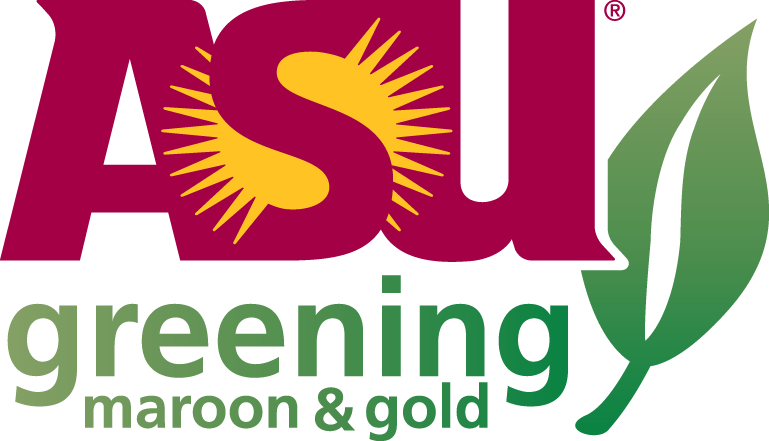 Demand Side
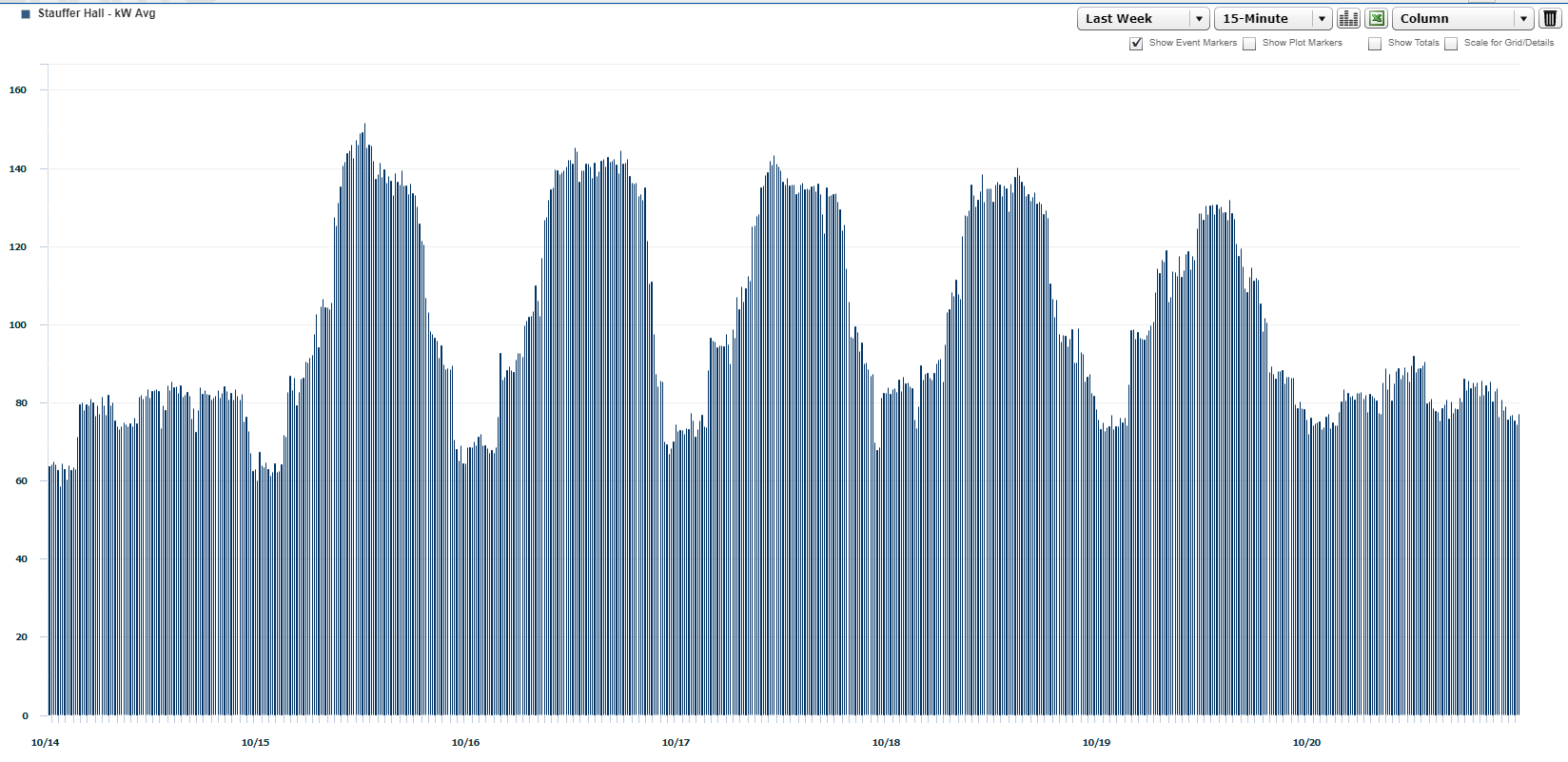 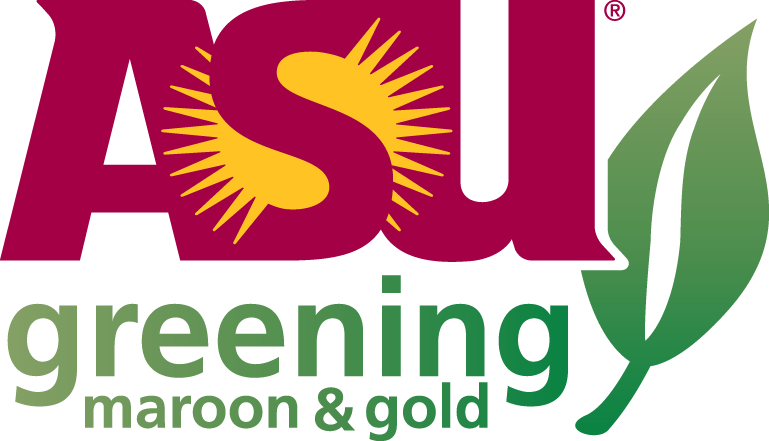 Demand Side
3a) On-Site Evaluations
	- Employee Engaged Treasure Hunts
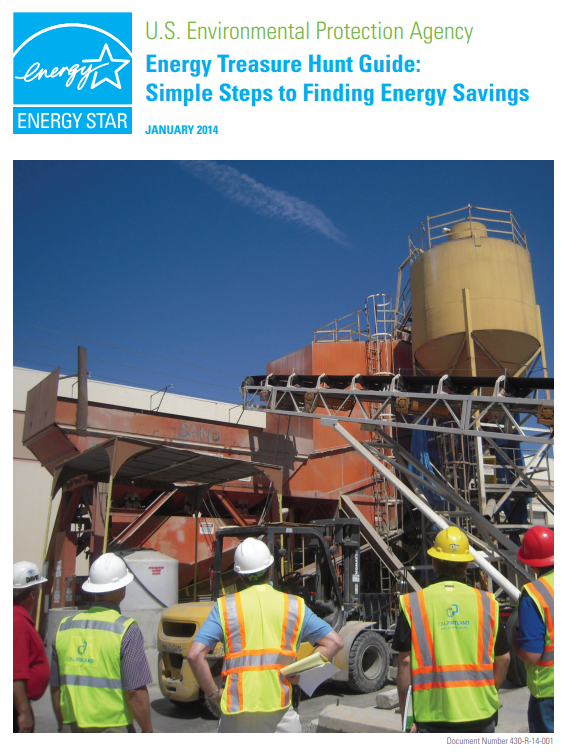 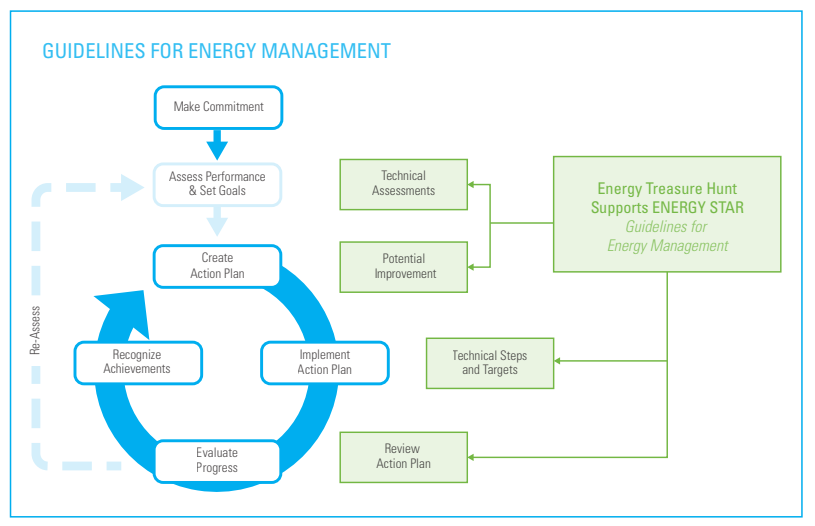 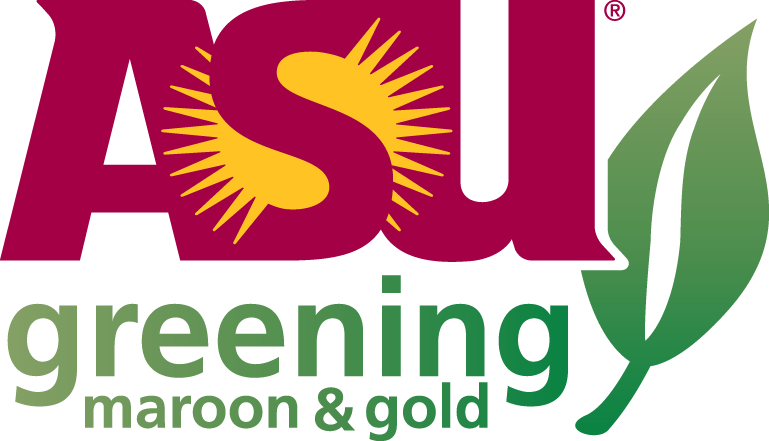 Demand Side
3b) On-Site Evaluations
ASHRAE Energy Audits
Level 1 – Walk-Through Analysis / Preliminary Audit
Physical evaluation and inspection of opportunities
Level 2 – Energy Survey and Analysis
Level 1 + Evaluation of billing and meter data
Estimated costs and savings of potential ECMs
Level 3 – Investment Grade Audit (IGA)
Level 1 and 2 + Additional onsite metering, energy calculations and modeling
Firm costs and savings for actual ECMs
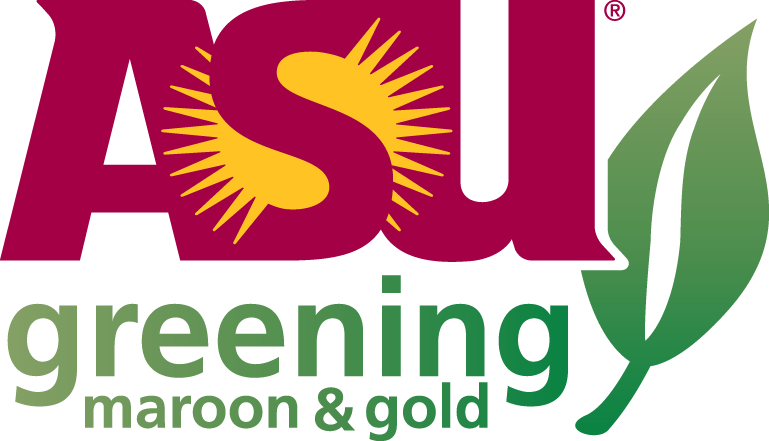 Energy Conservation Measures
Lighting/LED Upgrades
Occupancy Sensors & controls
DDC Retrofits (Pneumatic to DDC)
Remove air compressors
DDC Sequence improvements
DDC repairs (Actuators, VAVs, etc.)
CHW / HW Valves
3-way valves to 2-way valves
Energy Valves or PICV
VFD’s (Pumps, AHU’s, Chillers, etc.)
EC Motors / Motor Sizing
Pumps
AHU’s
Etc.
Smart Motors
Fan Walls
Duct sealing
Notched belts and new sheaves	
Use of Economizers
Displacement Ventilation Systems
Indirect Evaporative Cooling
Climate Wizard
VRF (VRV)
Fan Walls
Chilled Beams
Plasma in the airstream (Ionization)
Outside air setback
Building Envelope
Window Film
Dynamic Glass
Insulation
Roofing
Phase Change Material (PCM)
DX Coatings – renew coils, solar rejection/
Steam Traps
Water Fixture Upgrades – Low Flow
Building Optimization – BuildingIQ?
Continuous Commissioning
Fault Detection and Diagnostics
Renewables – i.e. Solar?
eTemp (
Fume Hoods – Constant Volume to Variable
Run-Around Loops on outside air intake
Efficient Chiller Upgrades / Replacements
Boiler efficiency
Exhaust fans
VFD
Modulating vanes
Sequences
Etc…
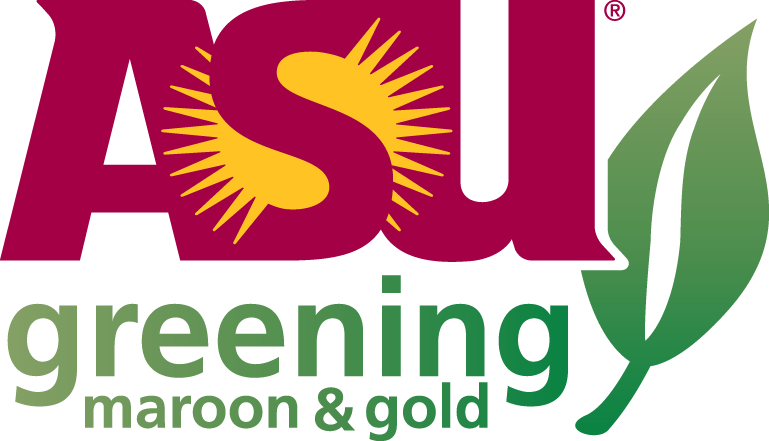 Demand Side Partners
Trane
McKinstry
Climatec
Ameresco
Honeywell
Wendel
JCI
McCarthy
Wilson Electric
Siemens
Various Engineering Firms
SolarThermix
PermaFrost
Hitatchi
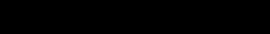 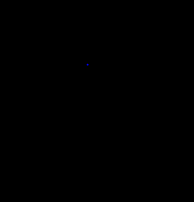 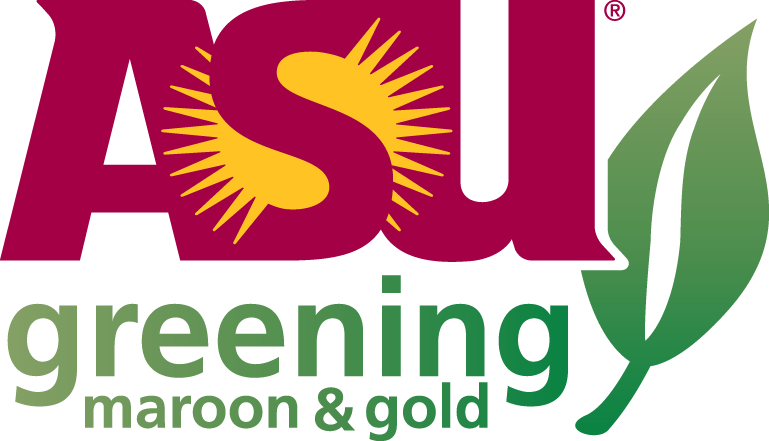 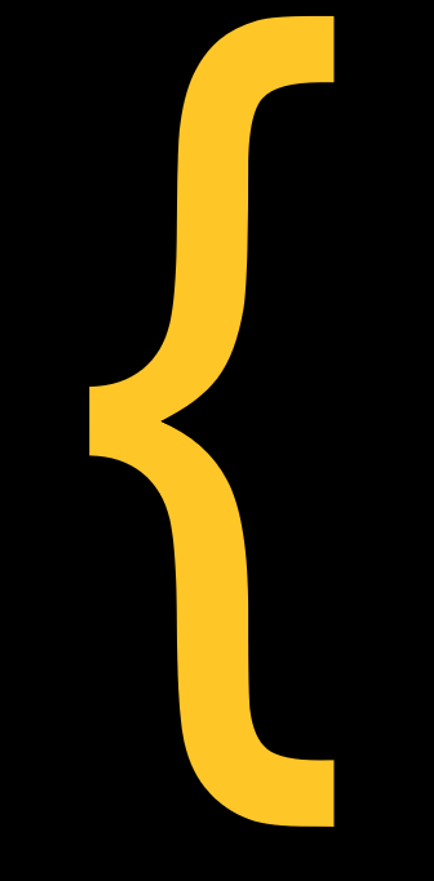 Sustainability
Initiatives
Revolving
Fund
SIRF
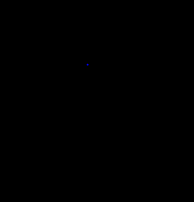 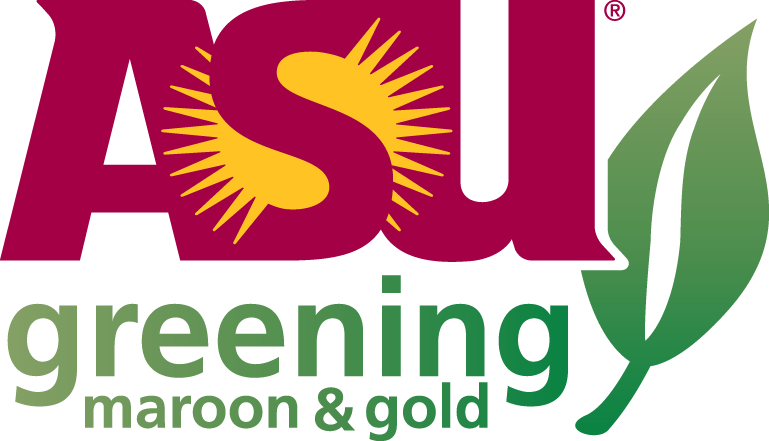 SIRF
Tier 1:	
Smaller projects that are designed to build a campus sustainability culture and promote student engagement. A small funding pool is set aside each year to award grants of up to $5,000, and is overseen by the director of Sustainability Practices at ASU and SIRF committee member.
Tier 2:	
Medium-scale, capital-improvement initiatives that return a project’s costs within 6 years or less. These loans are ideal for departments that need to upgrade or renovate space and equipment to improve efficiency and reduce carbon emissions, and require that the department match-fund the proposed investment as well as share in the return generated.
Tier 3:	
All large-scale initiatives that make a significant and measurable sustainability impact and return a project’s costs within 10 years or less. These loans are targeted at strategic internal and external partnerships that reduce carbon emissions.
https://cfo.asu.edu/sirf
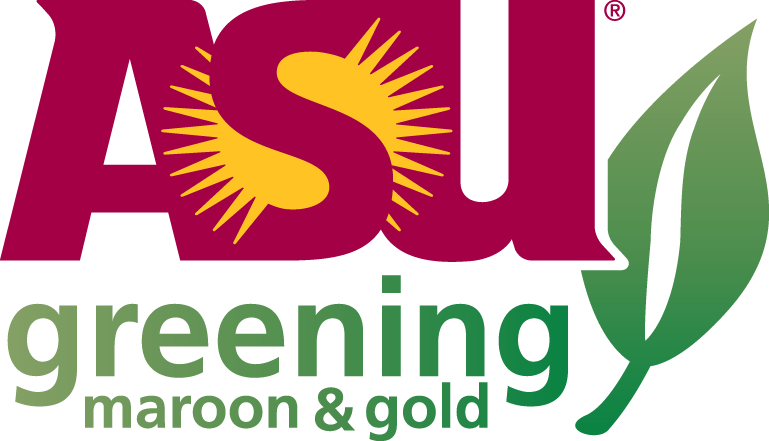 SIRF
Funded from ASU’s General Utility Fund
Tier 2 & Tier 3 Projects are evaluated only on energy savings
O&M and Life Cycle Costs are not considered
Project Requirements
NPV >$10,000
IRR >8.0%
Simple Payback: 
5 years or less for projects under $500k
10 years or less for projects over $500k
https://cfo.asu.edu/sirf
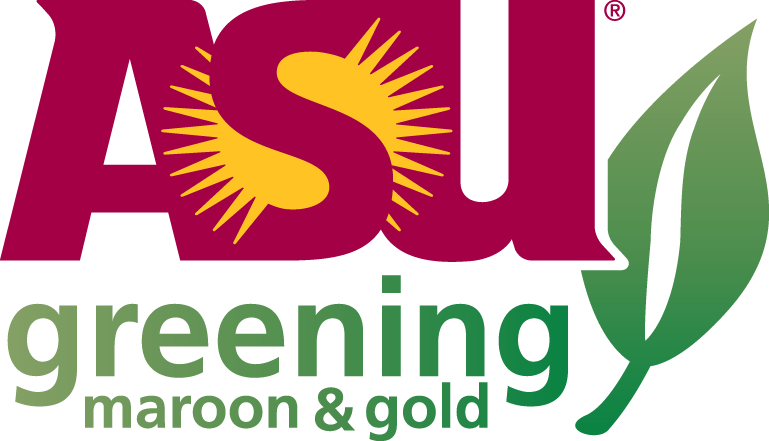 SIRF
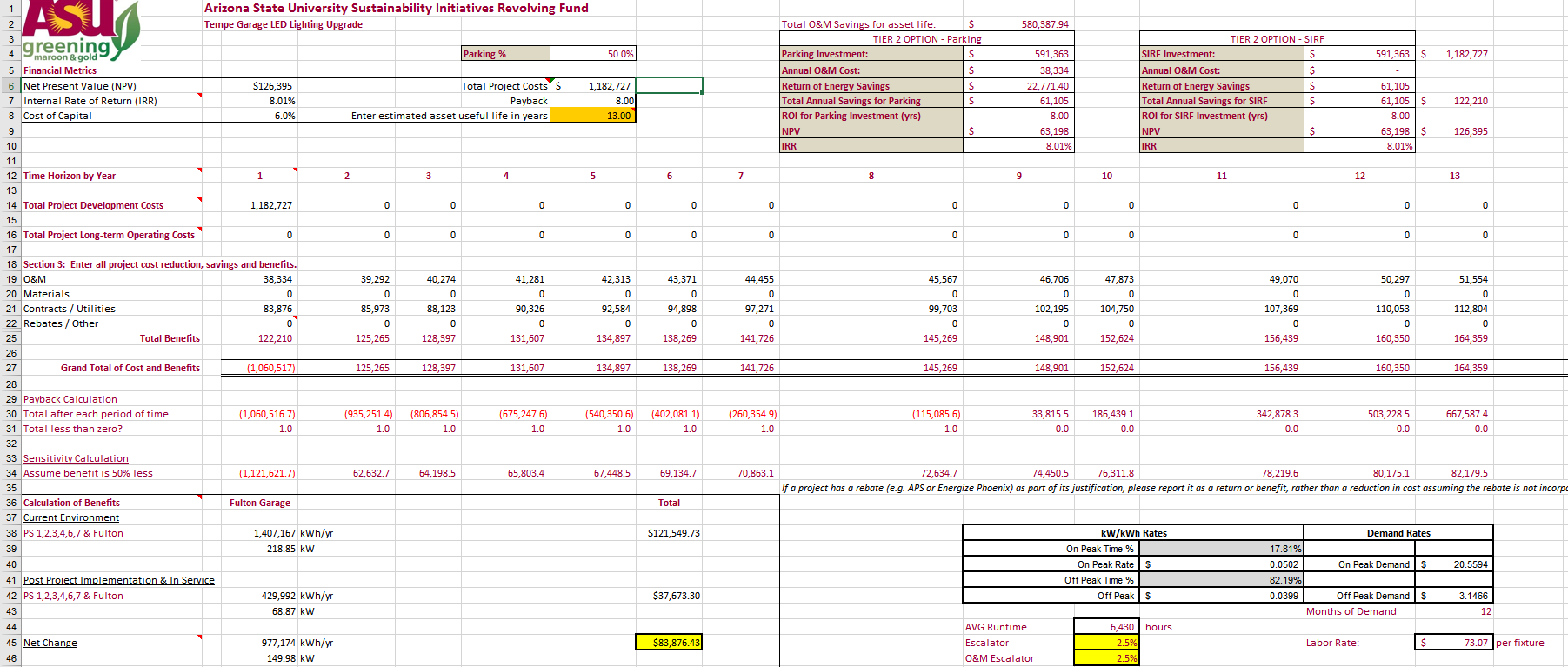 https://cfo.asu.edu/sirf
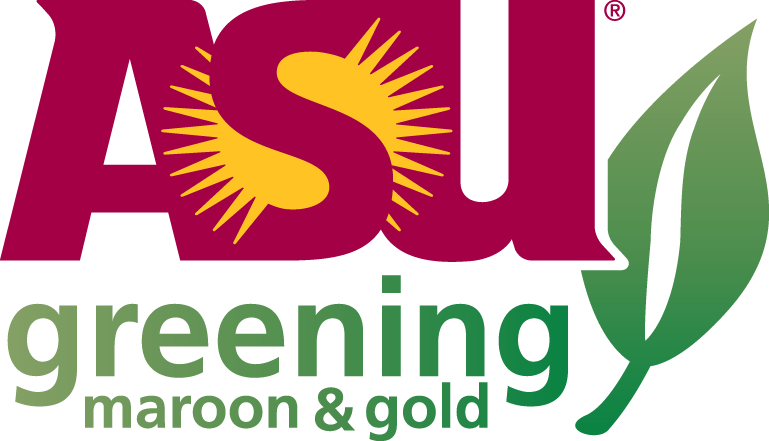 Projects
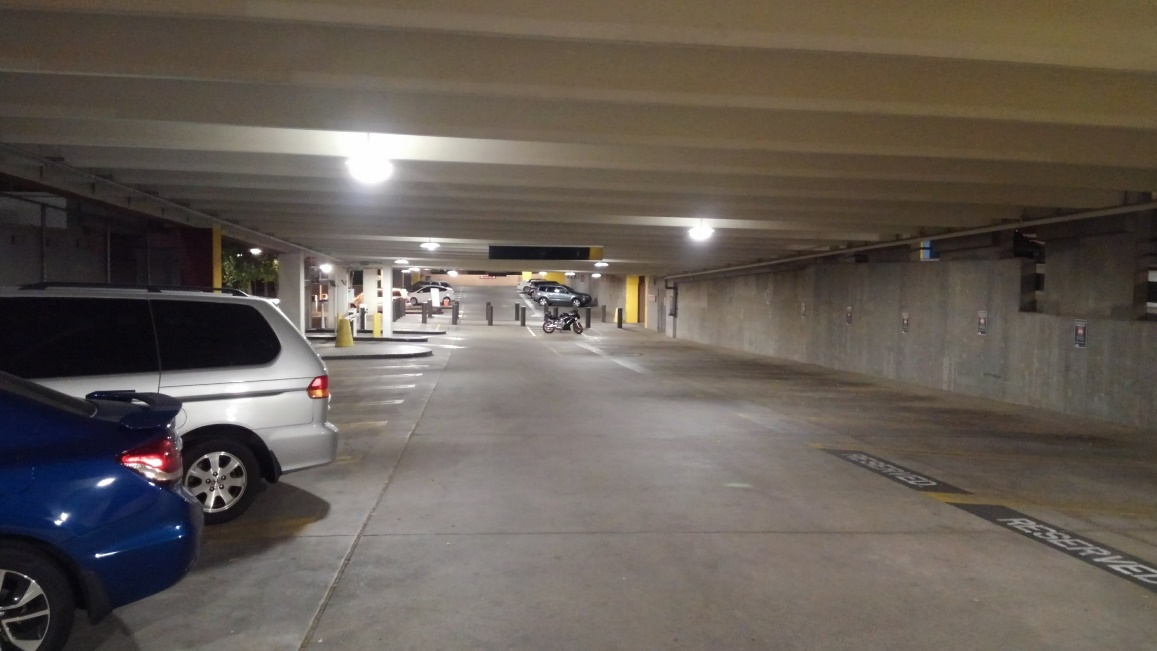 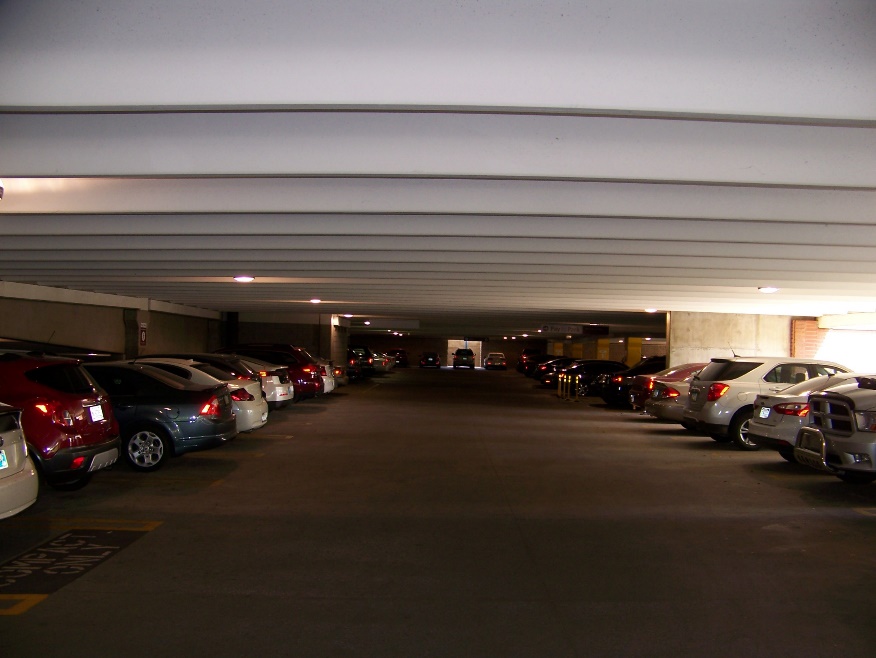 AFTER
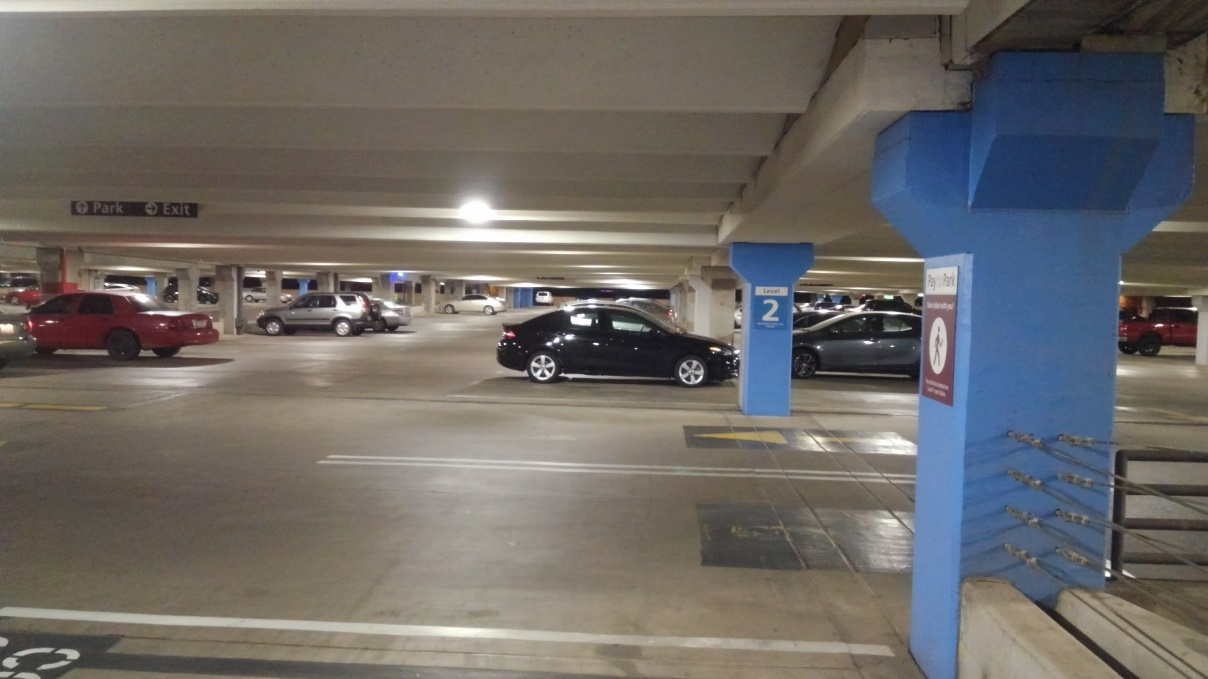 BEFORE
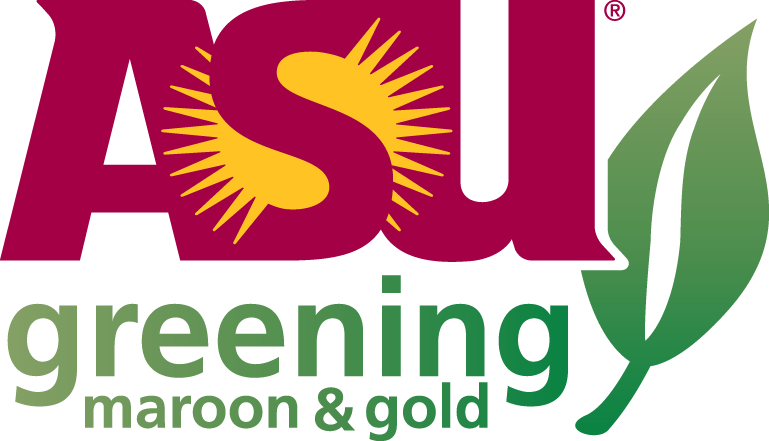 Projects
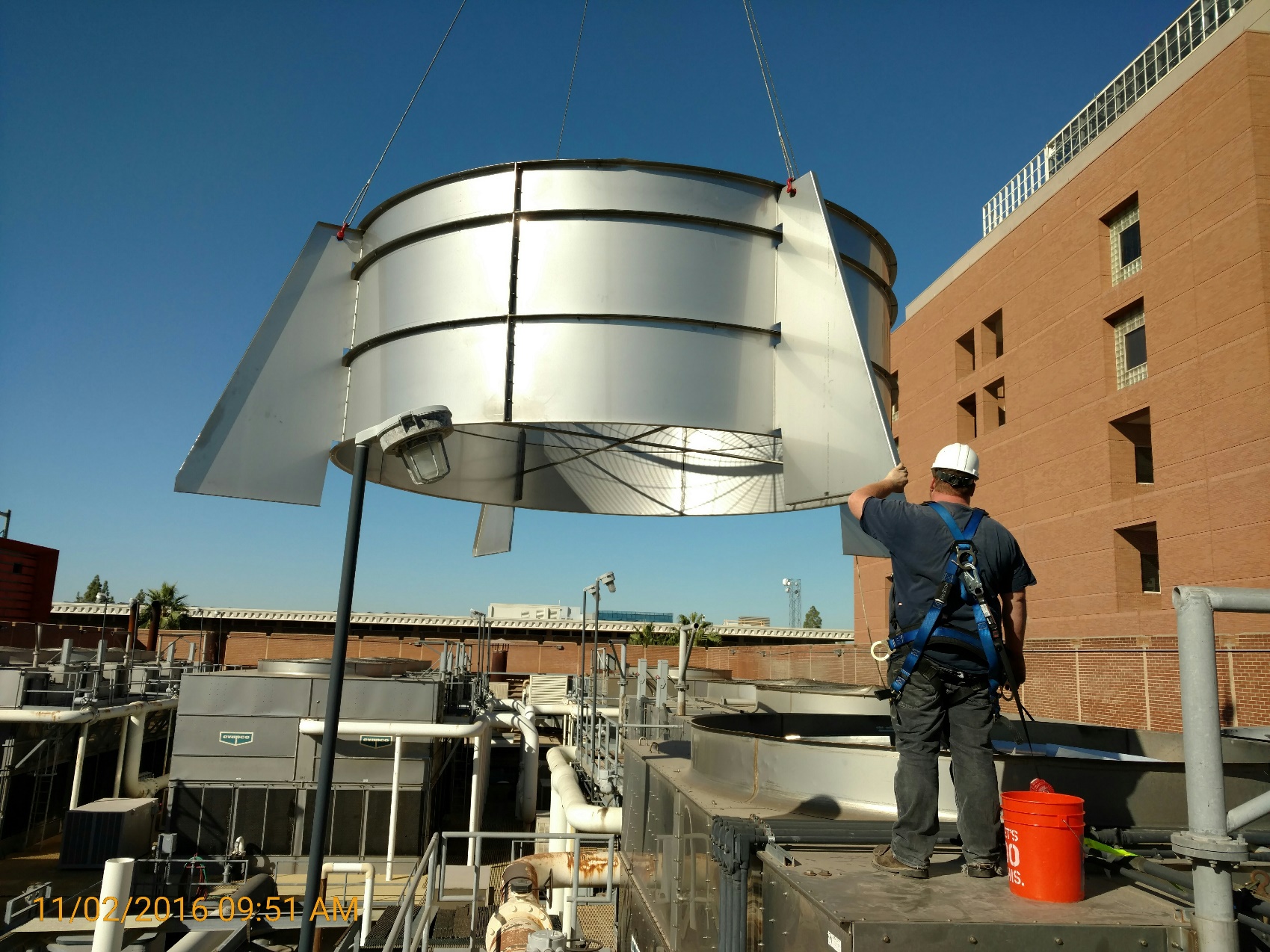 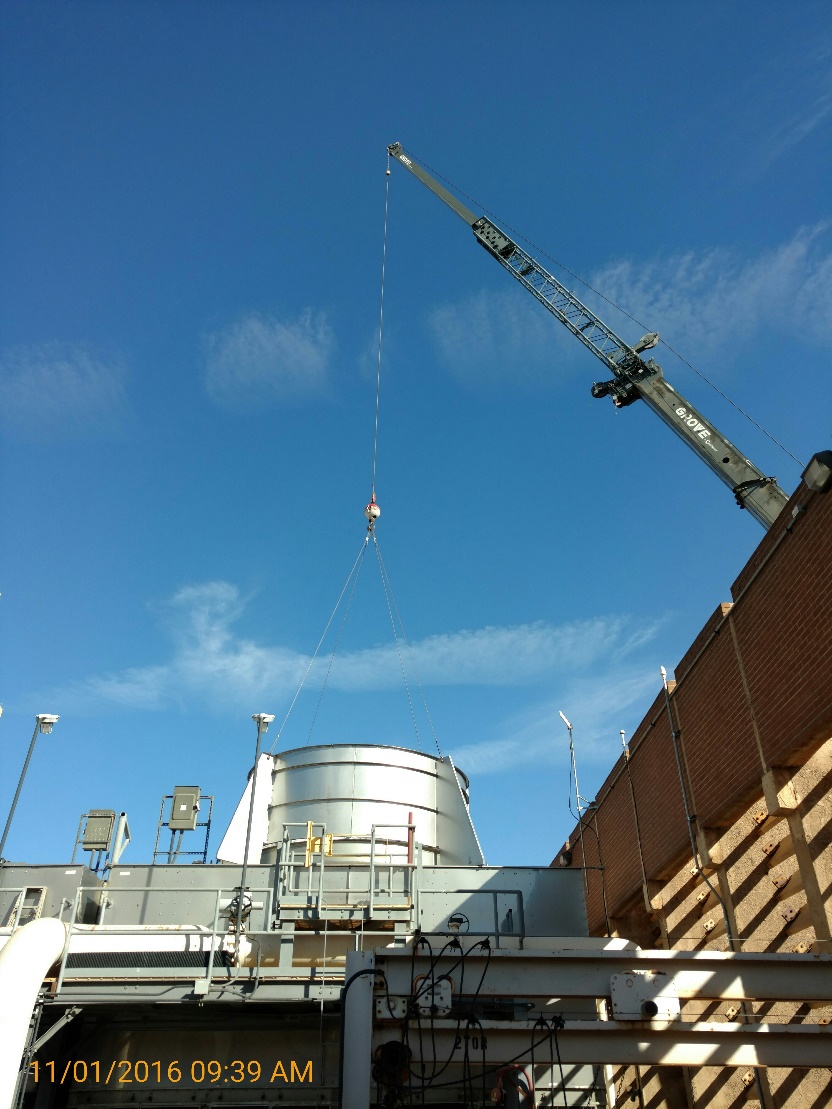 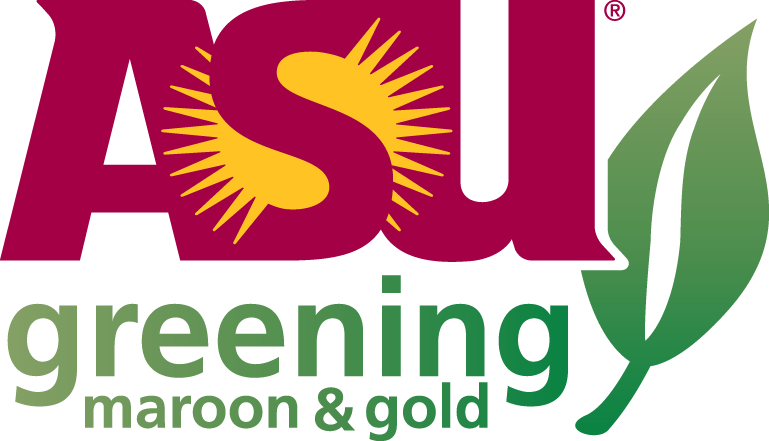 Projects
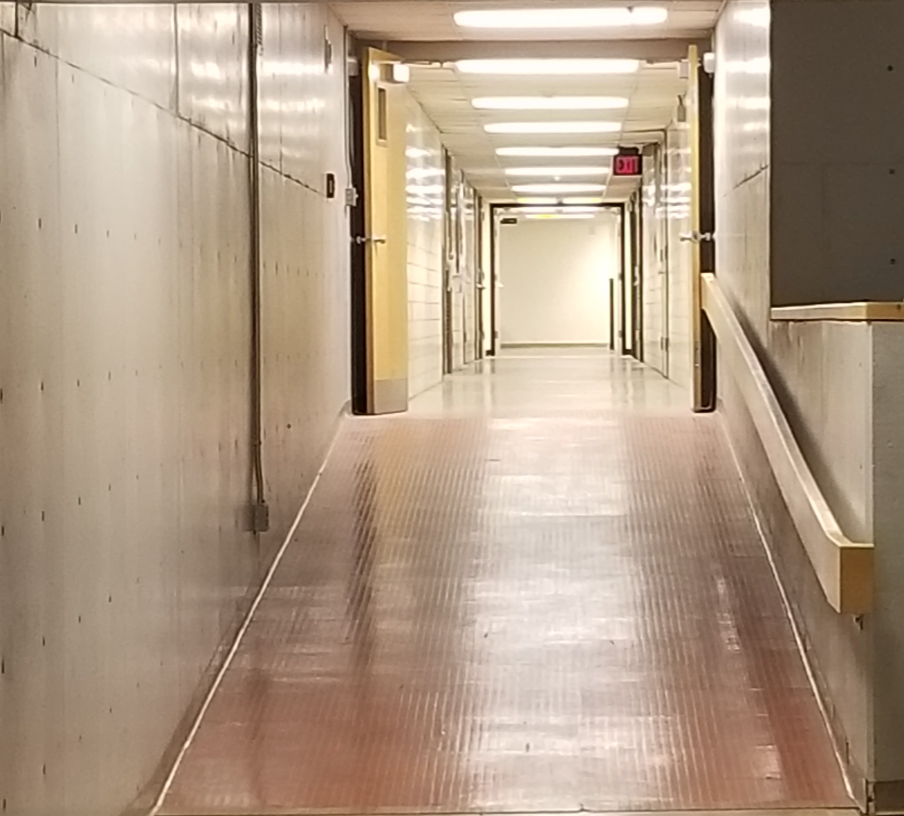 AFTER
LED Lighting, 4000k
Physical Science H Wing
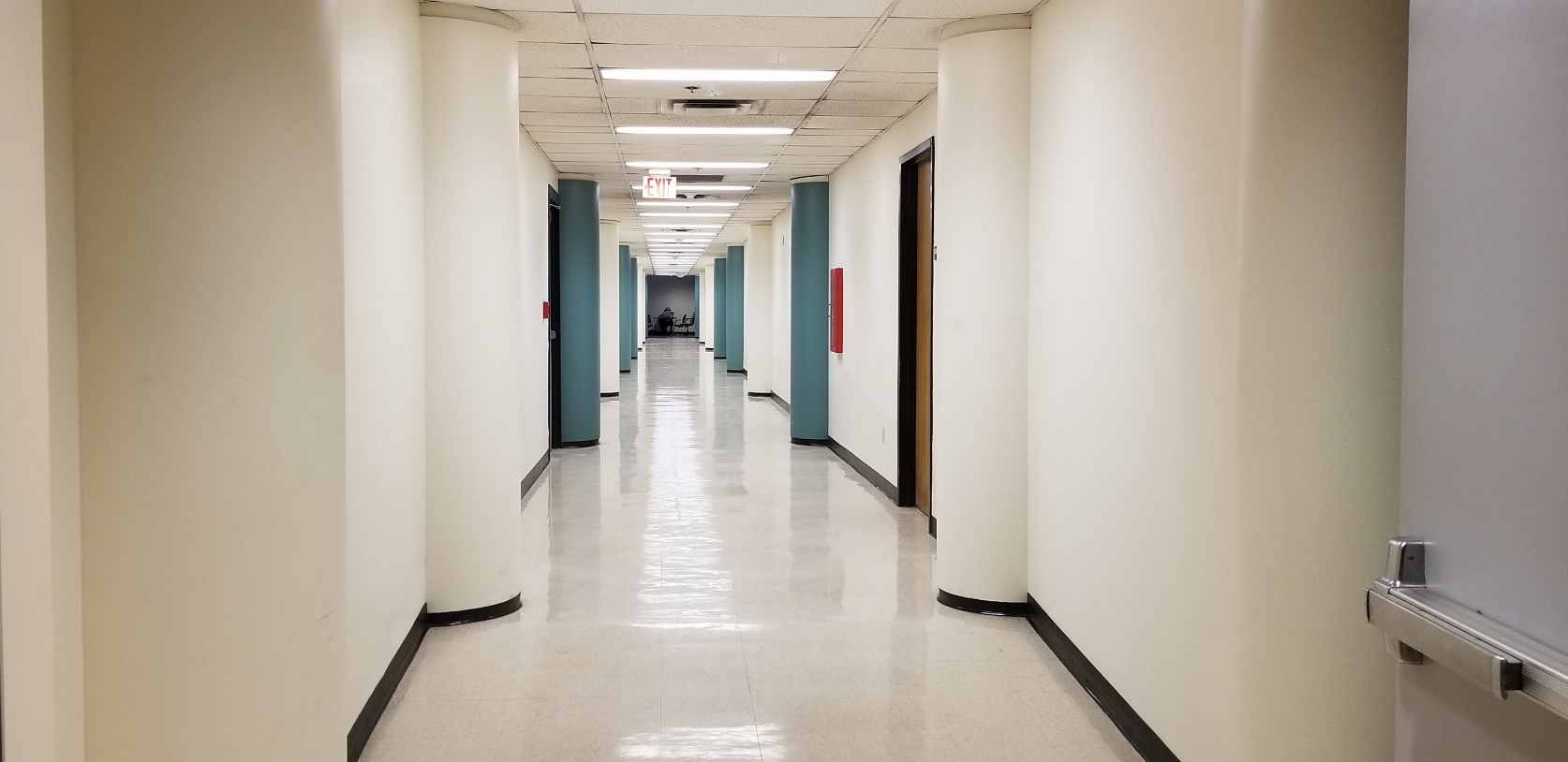 BEFORE
Fluorescent Lighting, 3500k
Physical Science E Wing
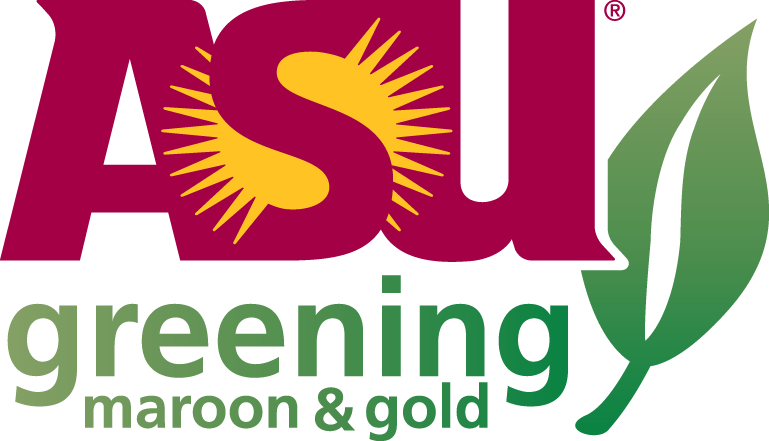 Projects
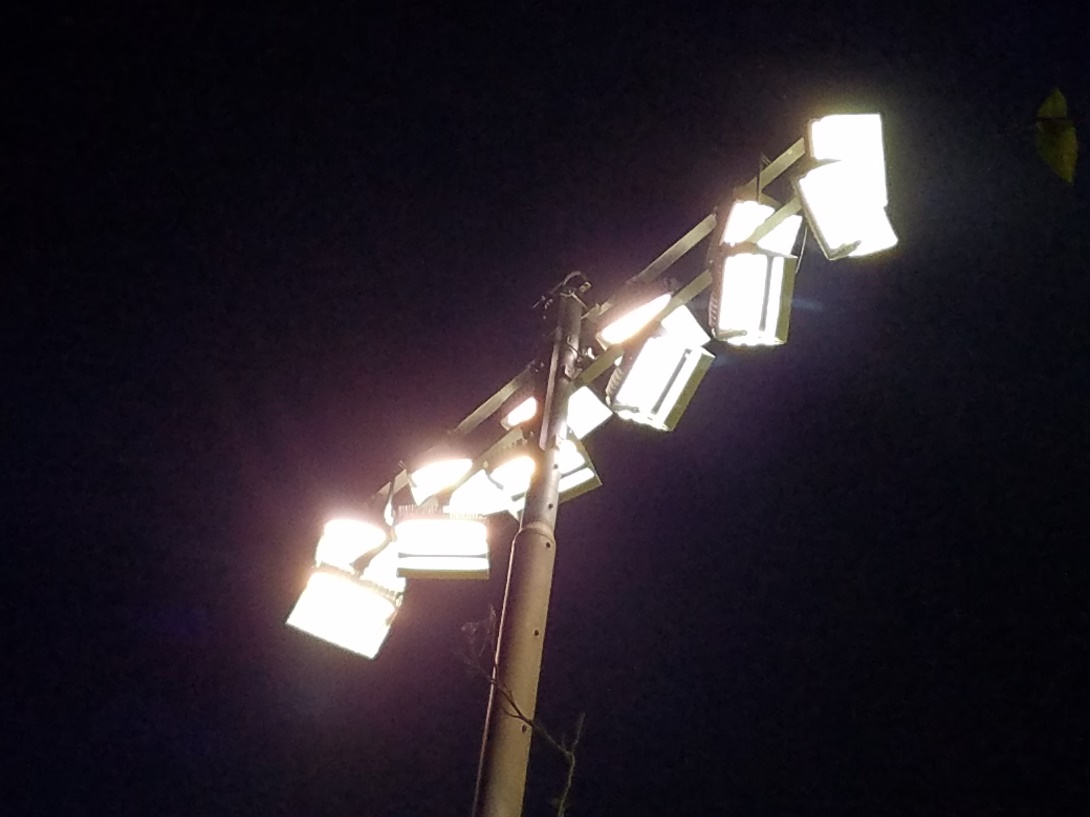 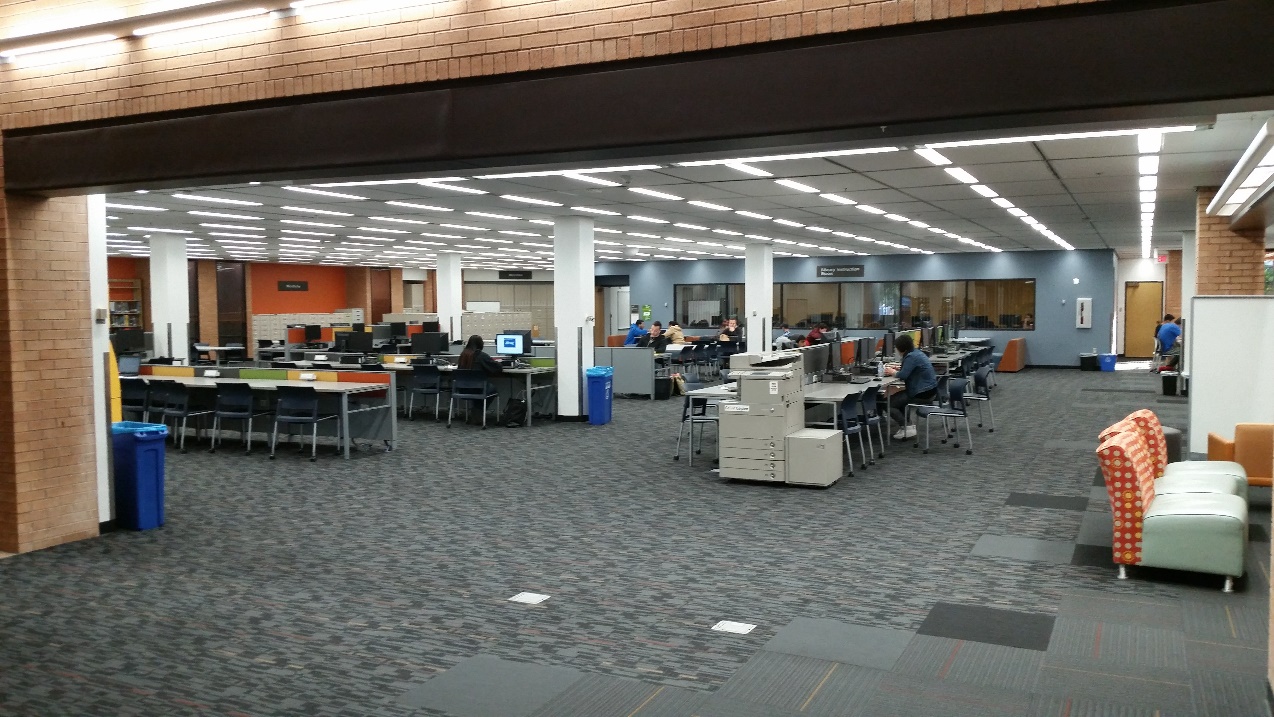 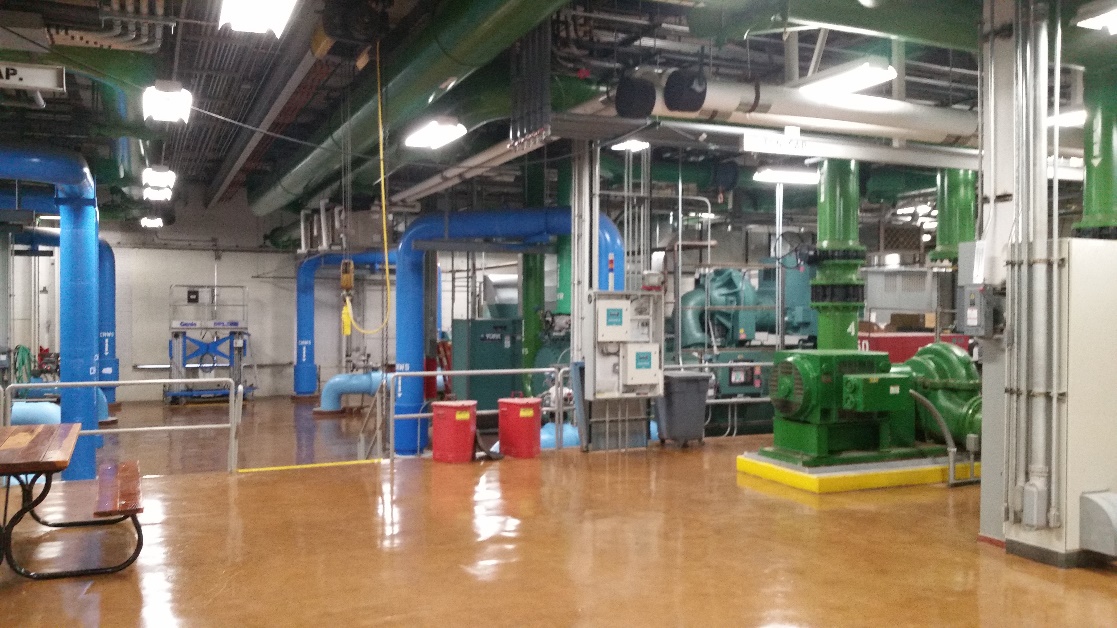 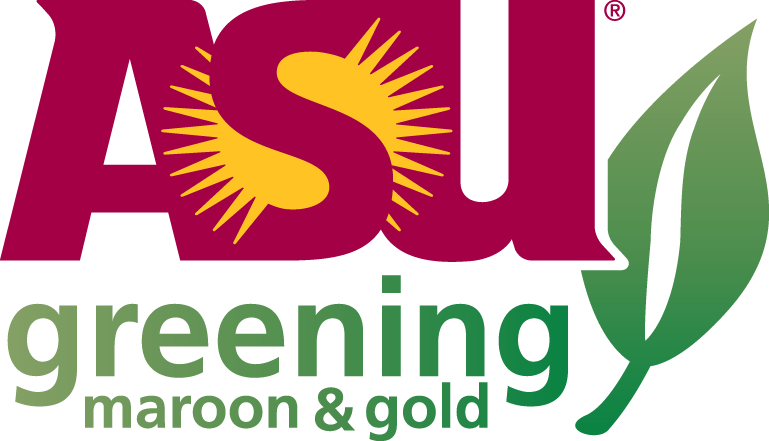 Projects
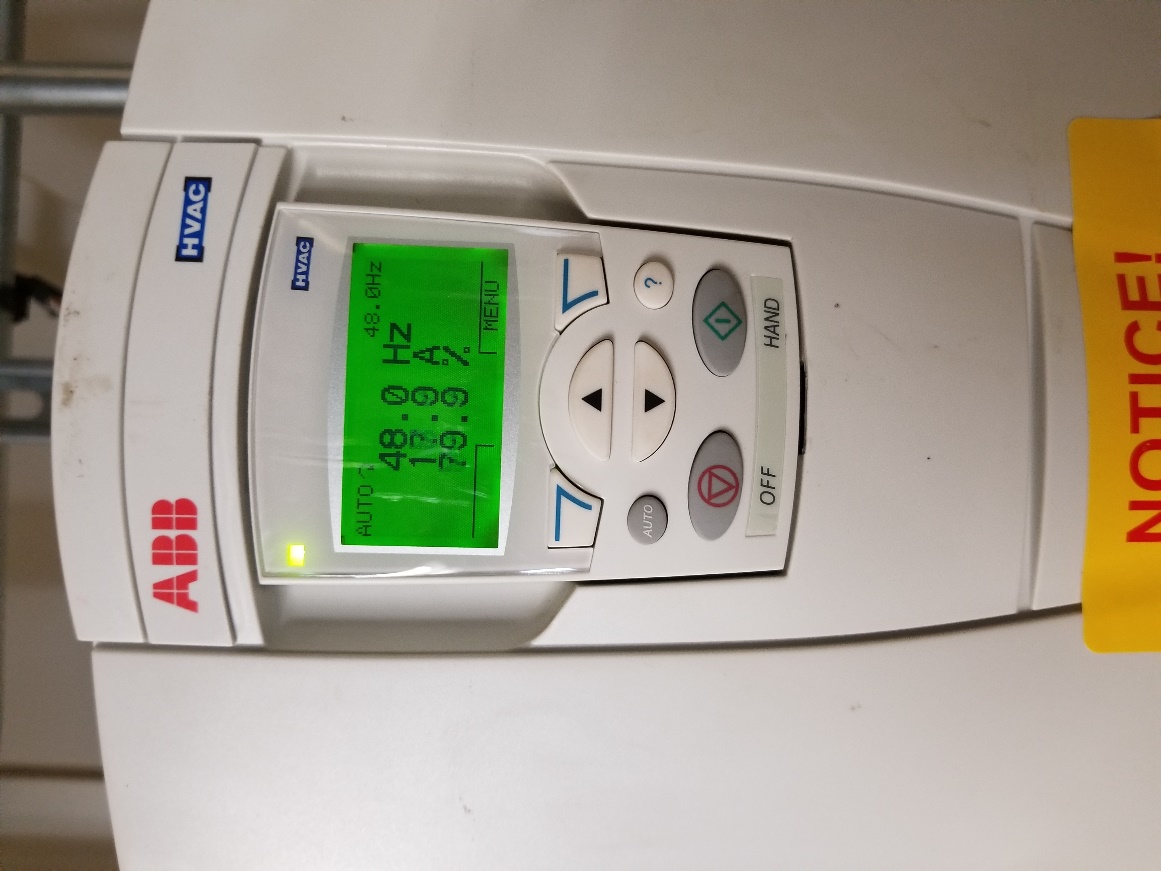 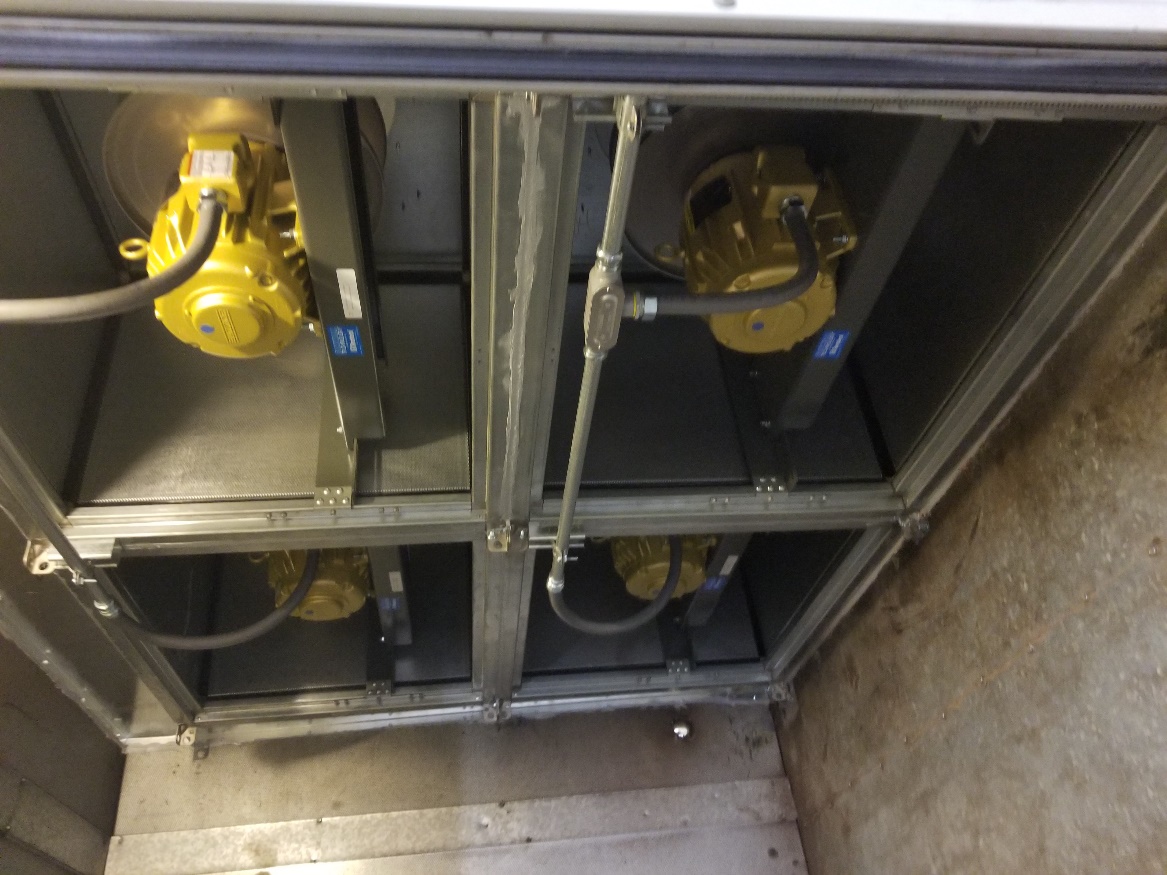 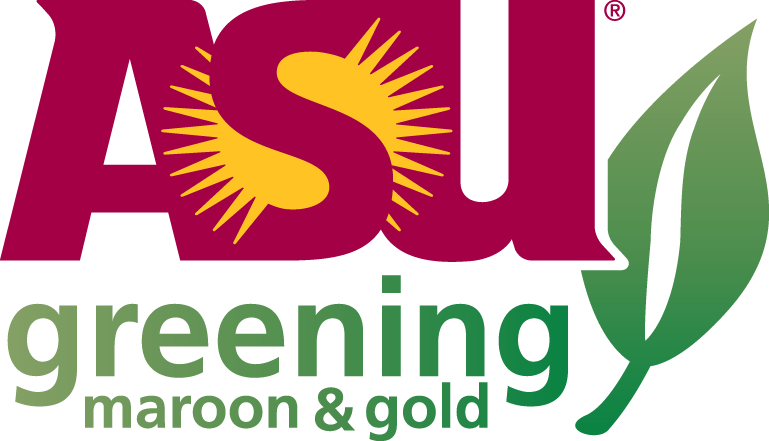 New 2-Way Belimo Energy Valve
Projects
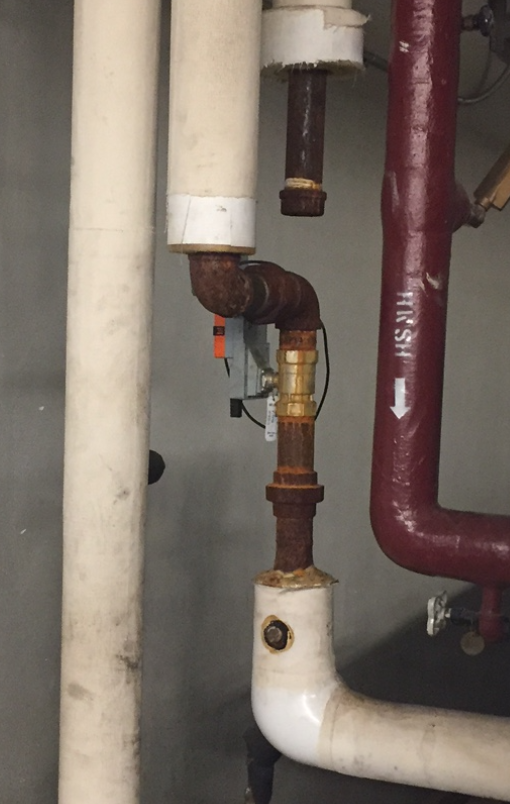 Old 3-way valve
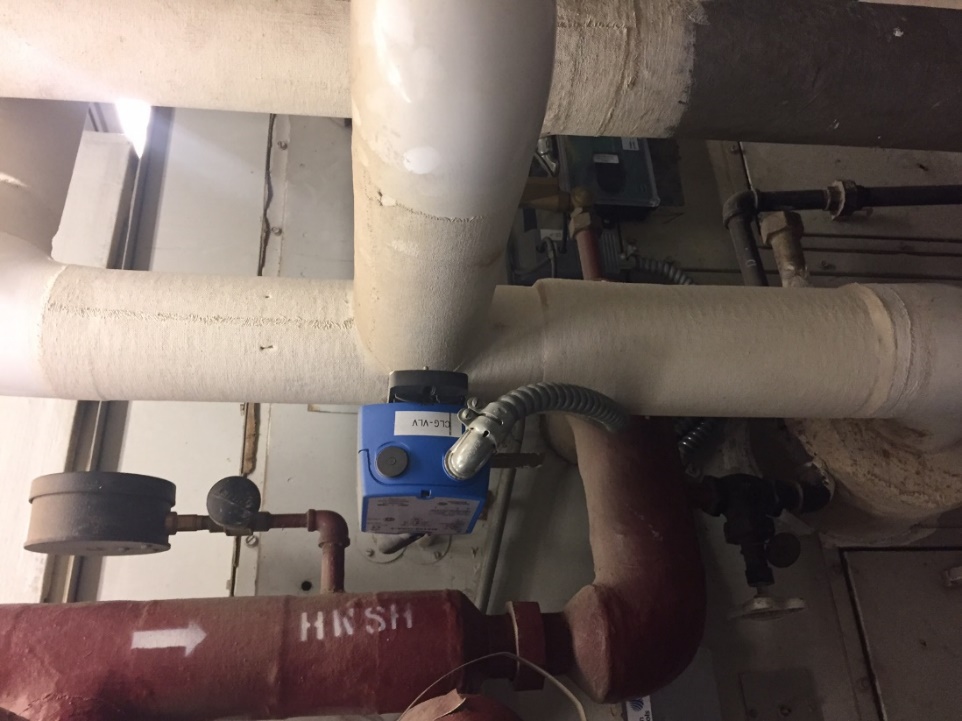 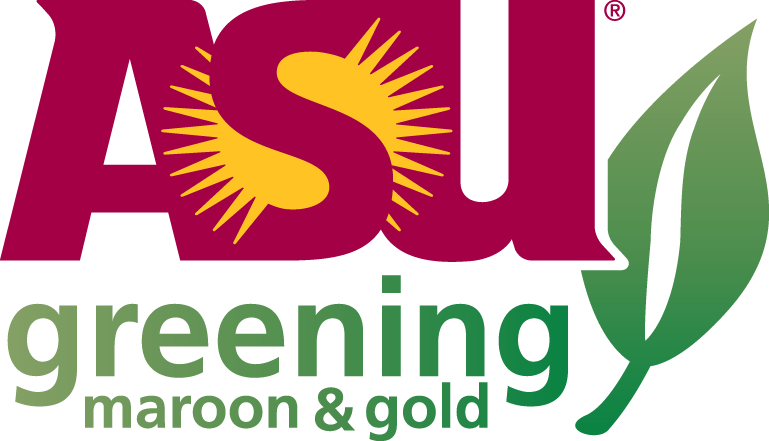 Projects
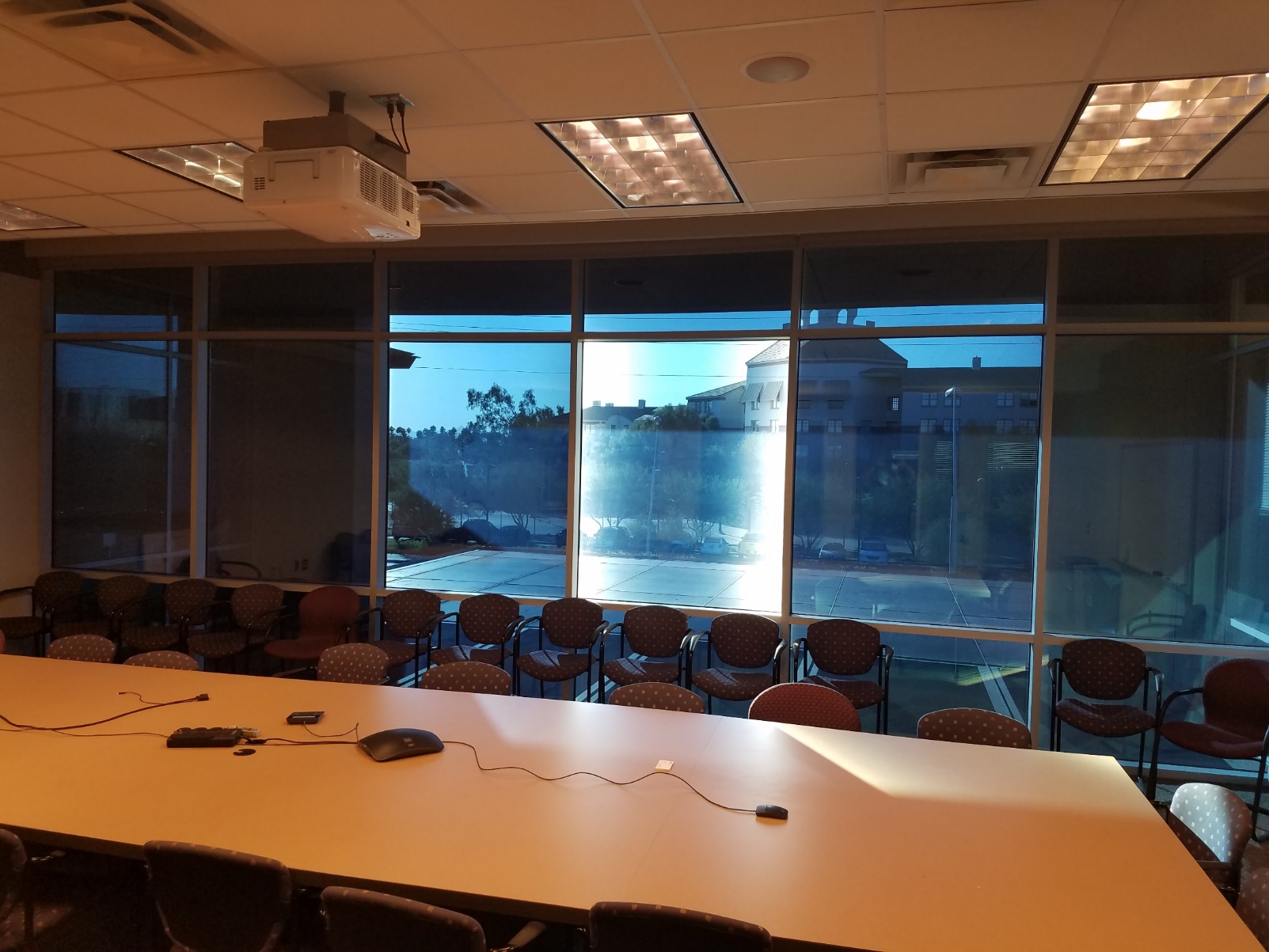 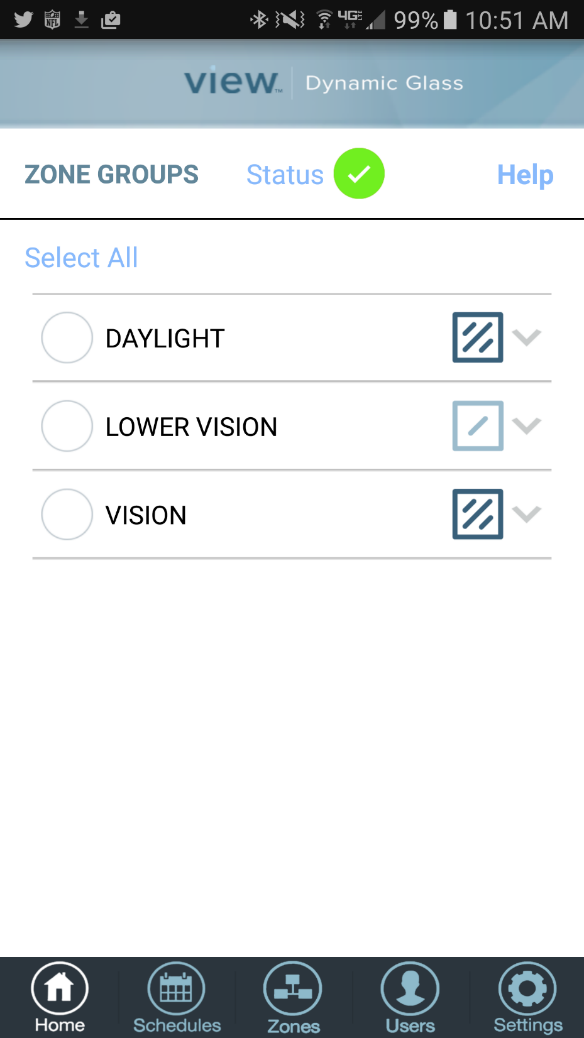 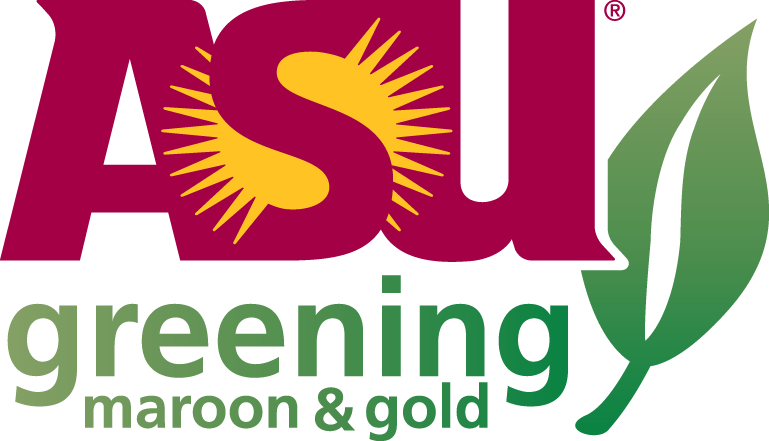 Questions?
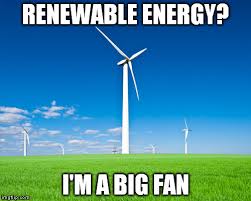